Future Atmospheric Neutrino Experiments
Naba K Mondal
Tata Institute of Fundamental Research
Mumbai 400005, India
Brief History
Atmospheric neutrino experiments study neutrinos produced by cosmic ray interactions in the atmosphere.
First observed at Kolar Gold Fields (KGF), India and East Rand Proprietary Mine, South Africa in 1964.
During 1980s, massive underground detectors to search for proton decay studied atmospheric neutrinos as the major source of background.
In 1988, Kamiokande Experiment observed the deficit of atmospheric muon neutrinos compared to Monte Carlo prediction. Similar results were reported by the IMB experiment followed by Soudan-2 & MACRO.
In mid 1990s , Kamiokande data showed that the deficit of m - like events depended on zenith angle.
In 1998, Super-K-experiment concluded that atmospheric neutrino data gave evidence for  m neutrino oscillation.
Atmospheric neutrino experiments have been contributing substantially in our understanding of neutrino masses and mixing angles.
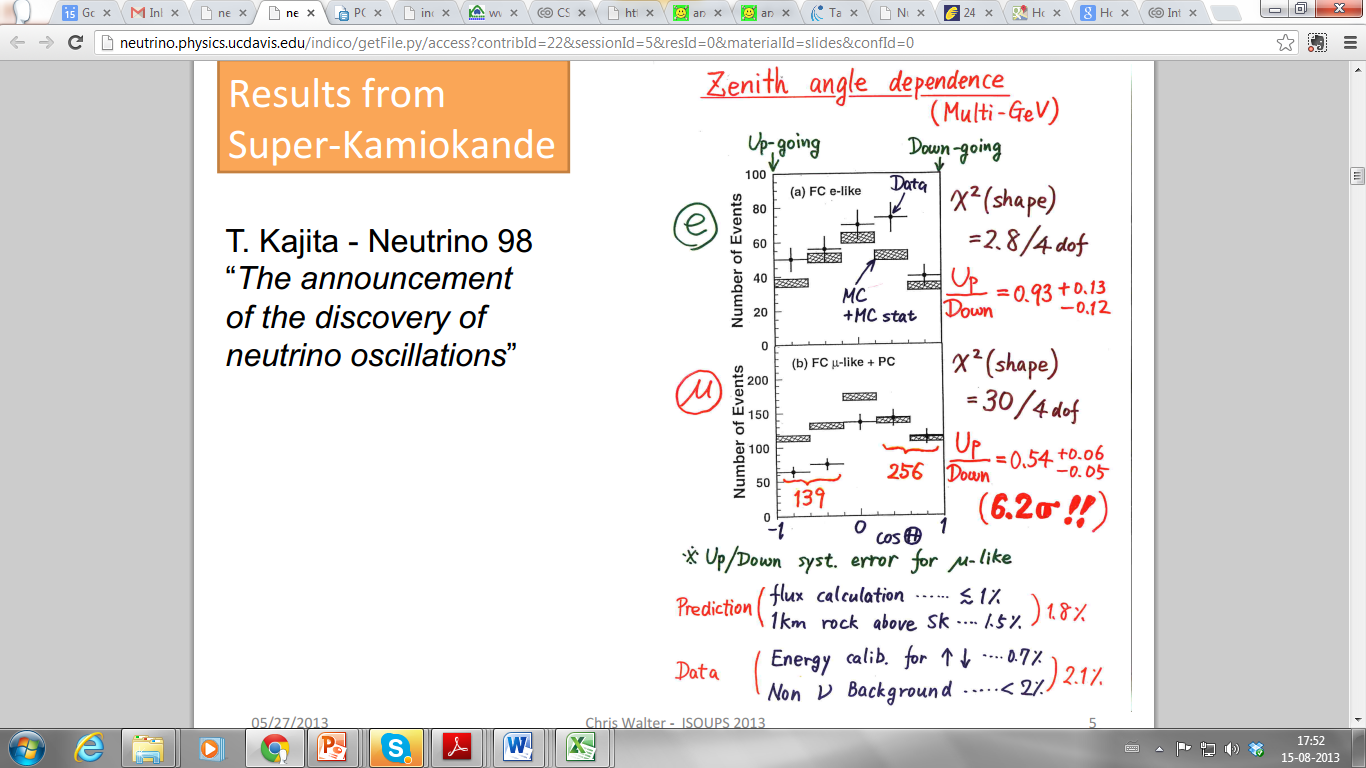 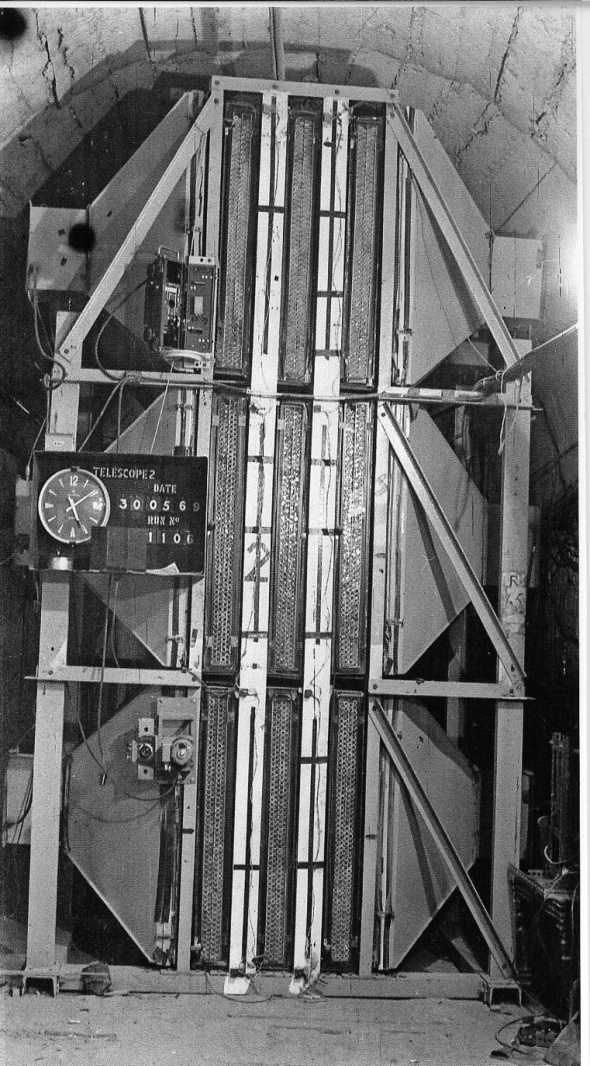 The announcement of the discovery 
of neutrino oscillation at  Neutrino 98 
by T. Kajita
Detection of atmospheric
neutrino at Kolar Gold Field in 1965
Current status from Super-K
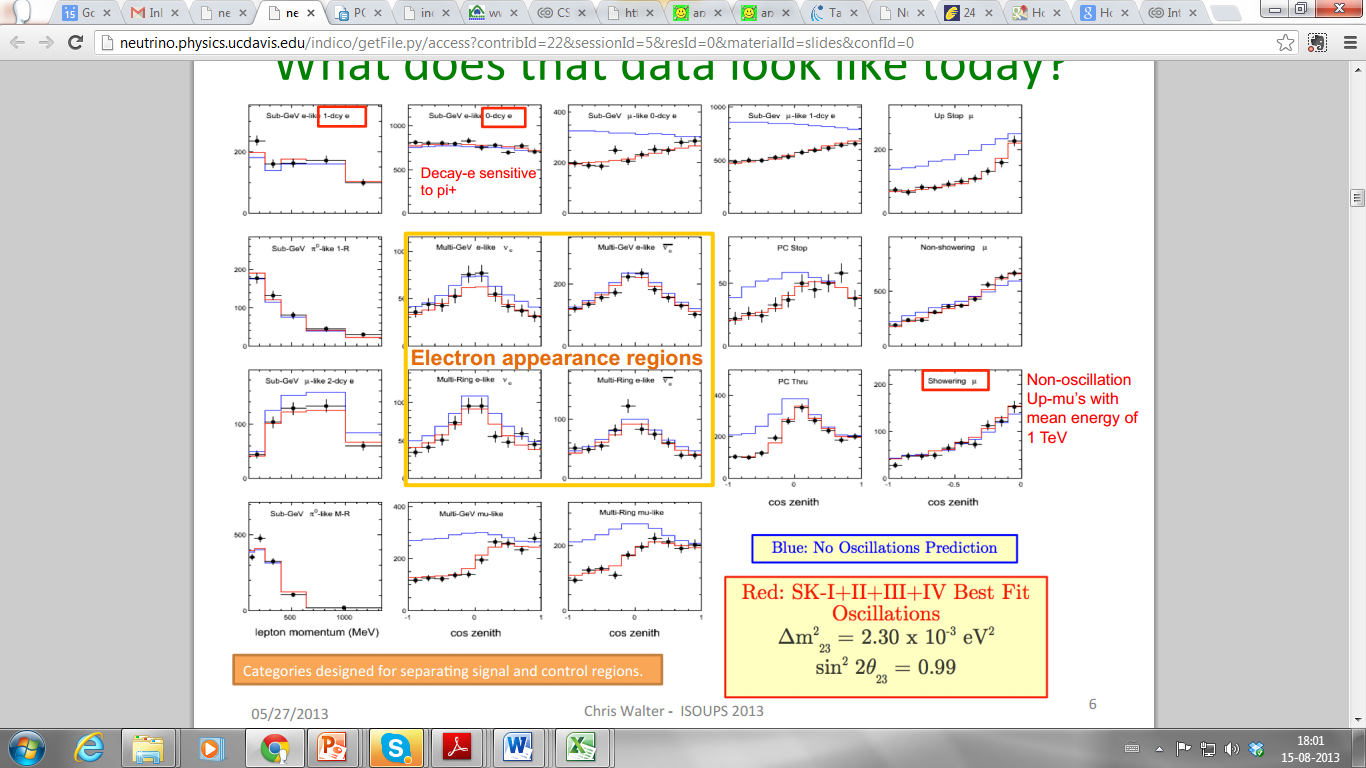 Atmospheric Neutrino Flux
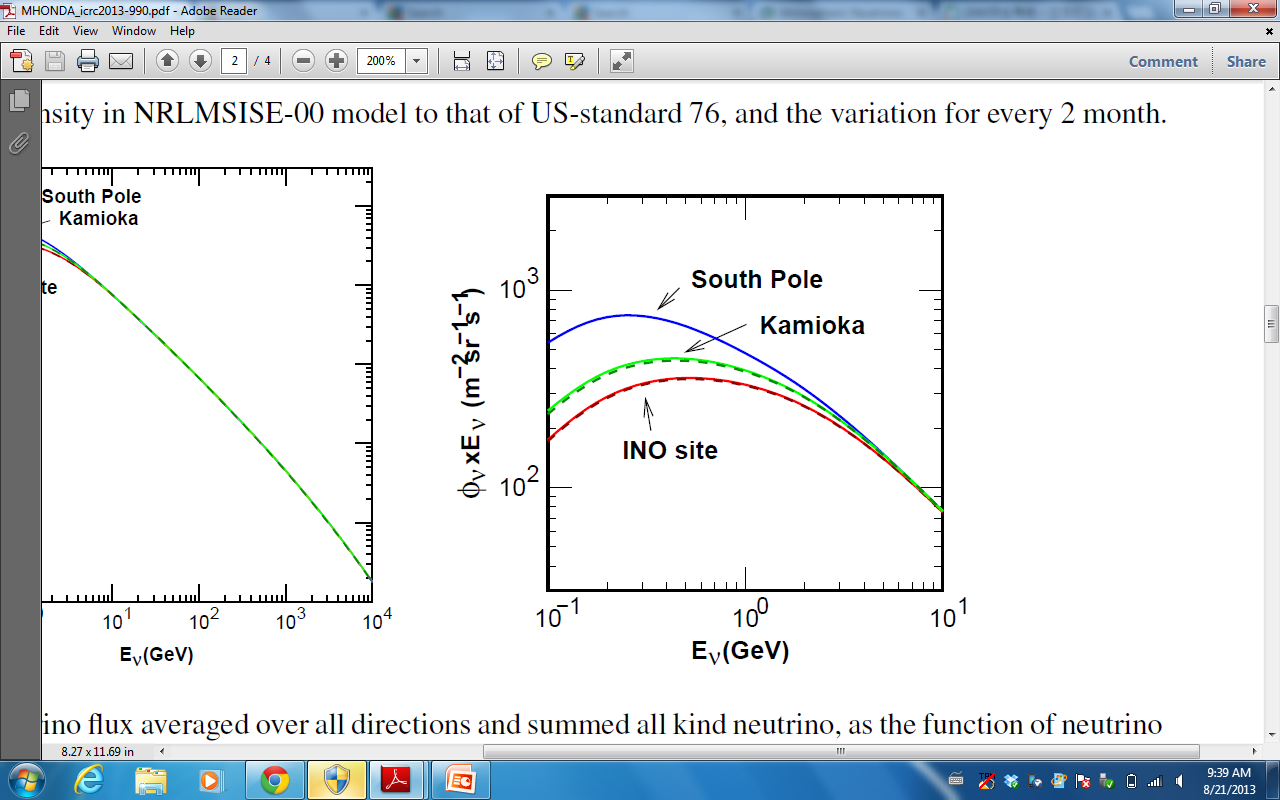 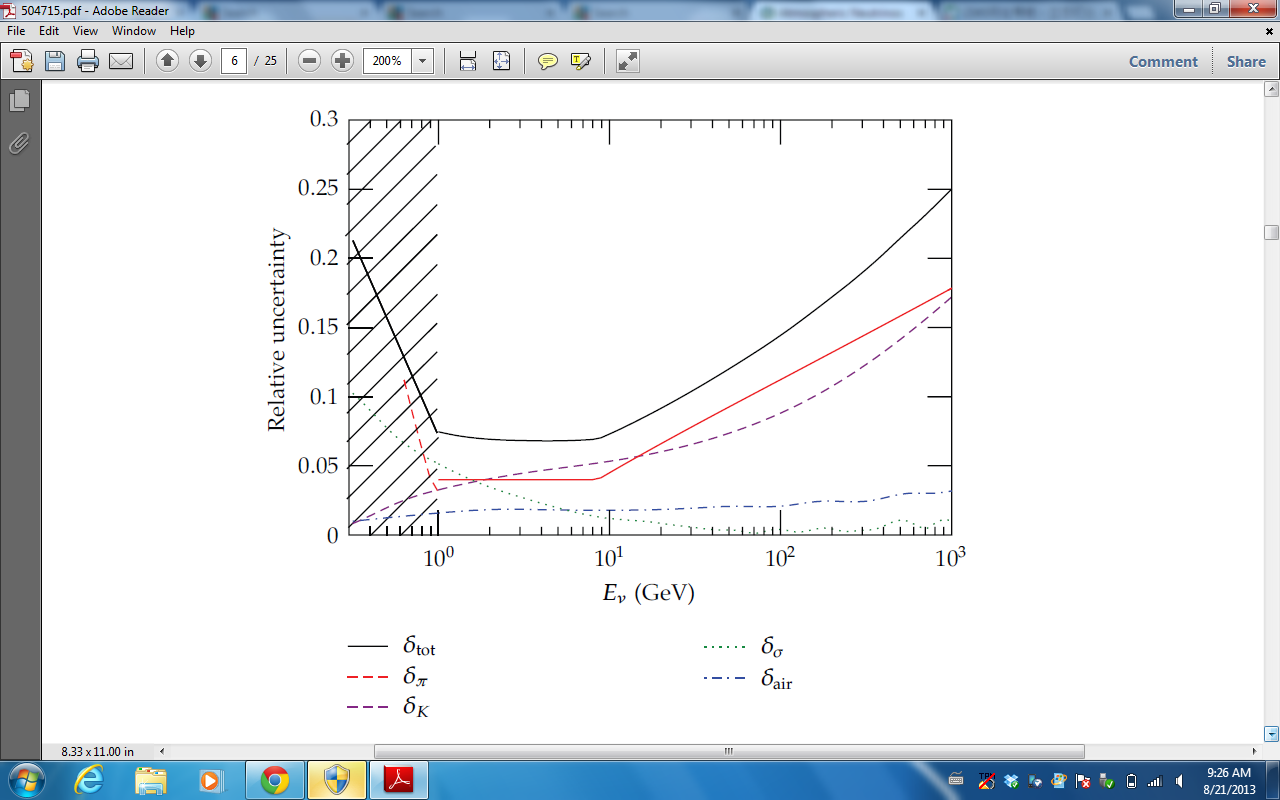 Honda et al, ICRC 2013
Most important questions in neutrino physics today
Neutrino mass ordering – Mass Hierarchy
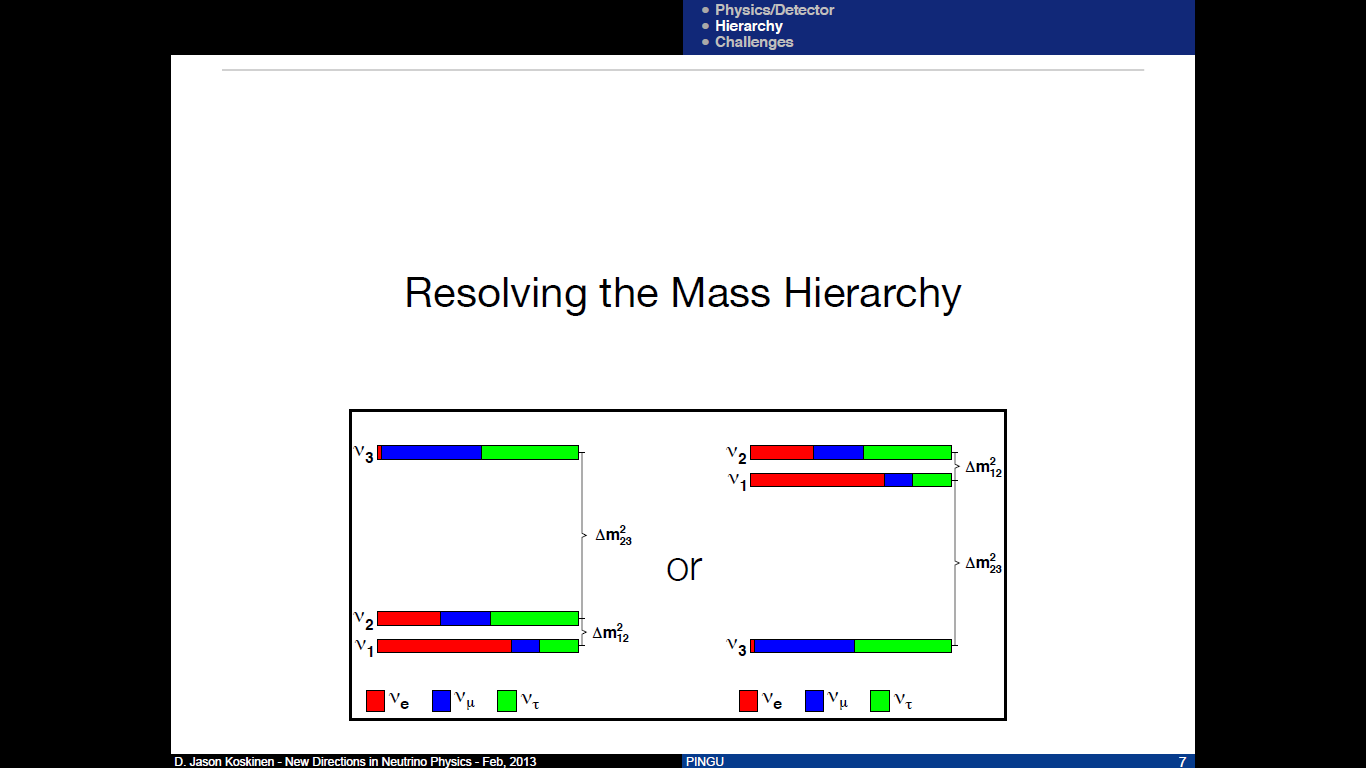 Is  q23  maximal ? - Octant ambiguity.
CP violation in neutrino sector. 
Non Standard interactions.
Violation of fundamental symmetries.
Study of atmospheric neutrinos  have enormous potential
 to answer these questions
Upcoming Atmospheric Neutrino Detectors
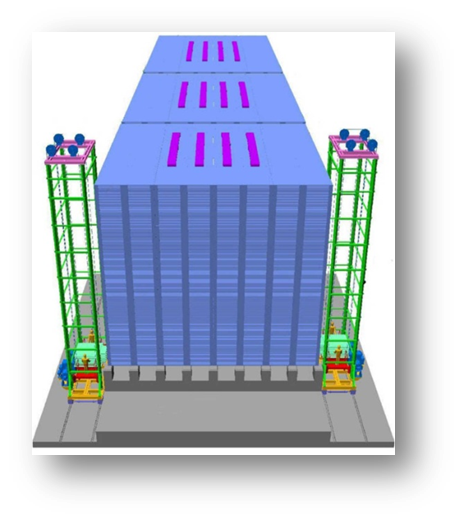 ICAL@INO
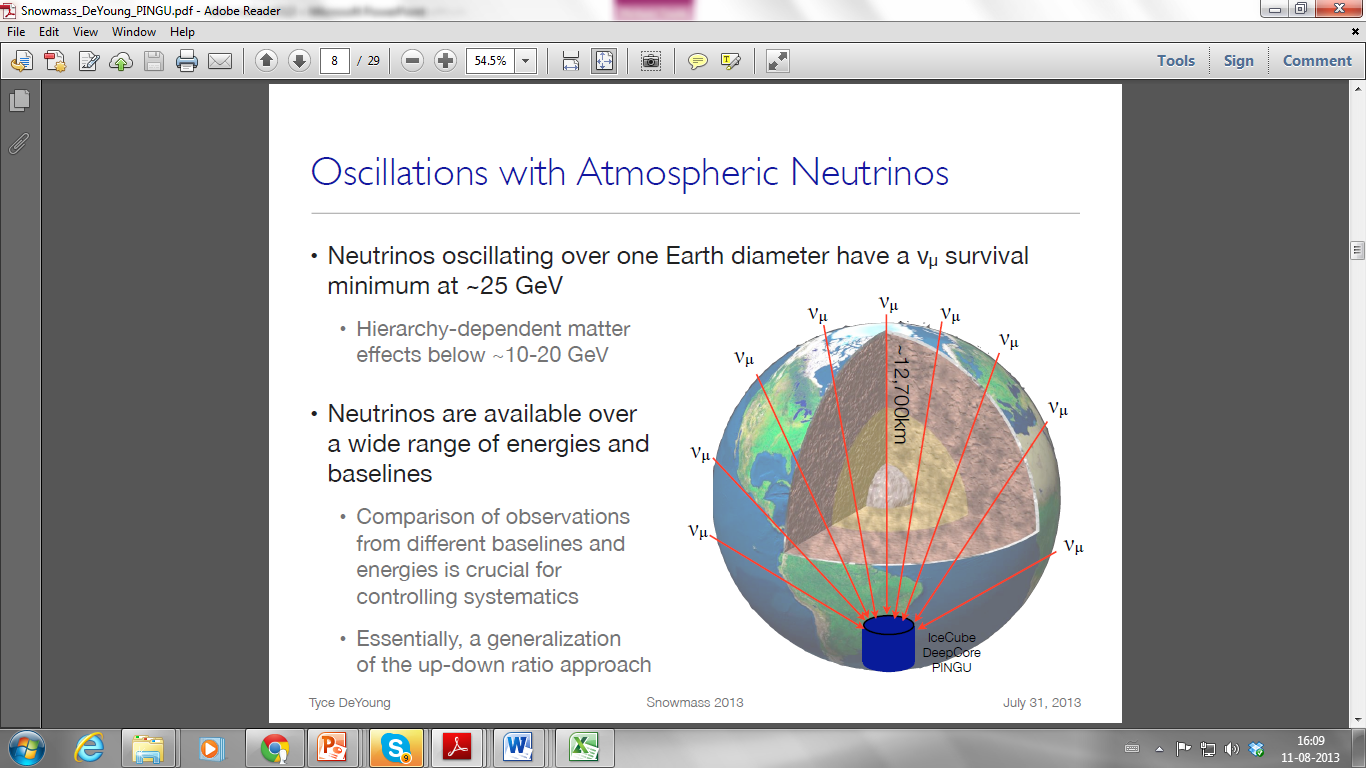 PINGU
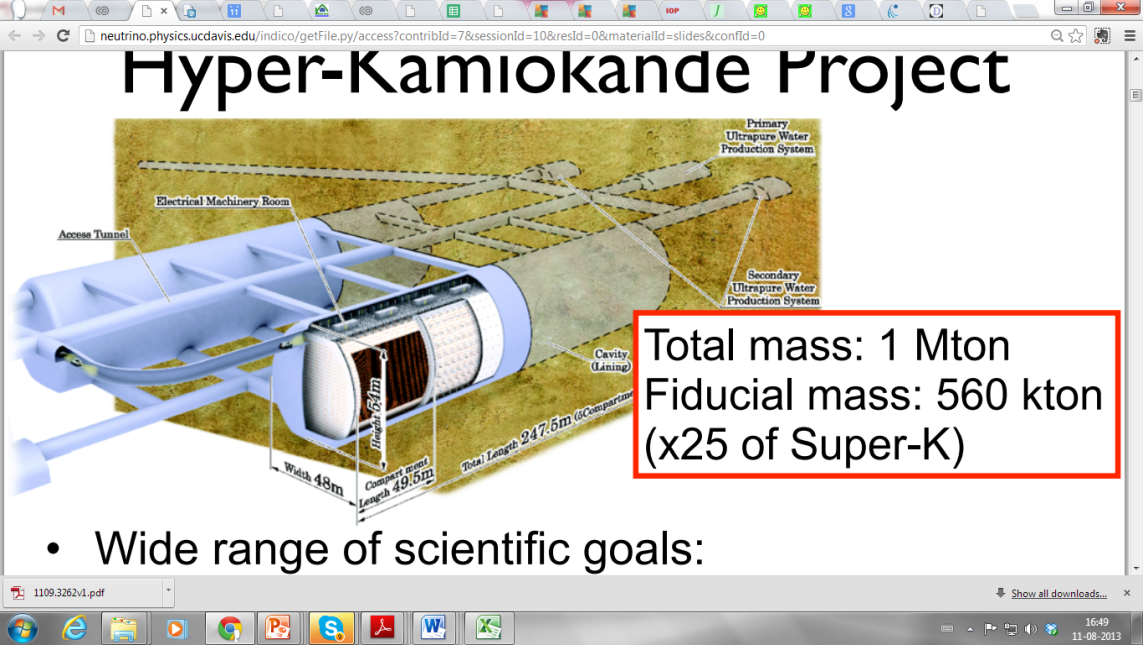 HYPER-K
All large long baseline neutrino detectors located underground 
will also contribute to  atmospheric neutrino physics
Oscillation probabilities of Atmospheric Neutrinos
Solar term
Interference term
q13  resonance term
r         : nm/ne   flux ratio
P2       :  ne --> nm,t   transition probability
R2 , I2 : Oscillation amplitudes for CP even and CP odd terms 


For antineutrinos : P2, R2 , I2  obtained by replacing matter potential V by -V
Plot equal probabilities of oscillation for energies  and angles.
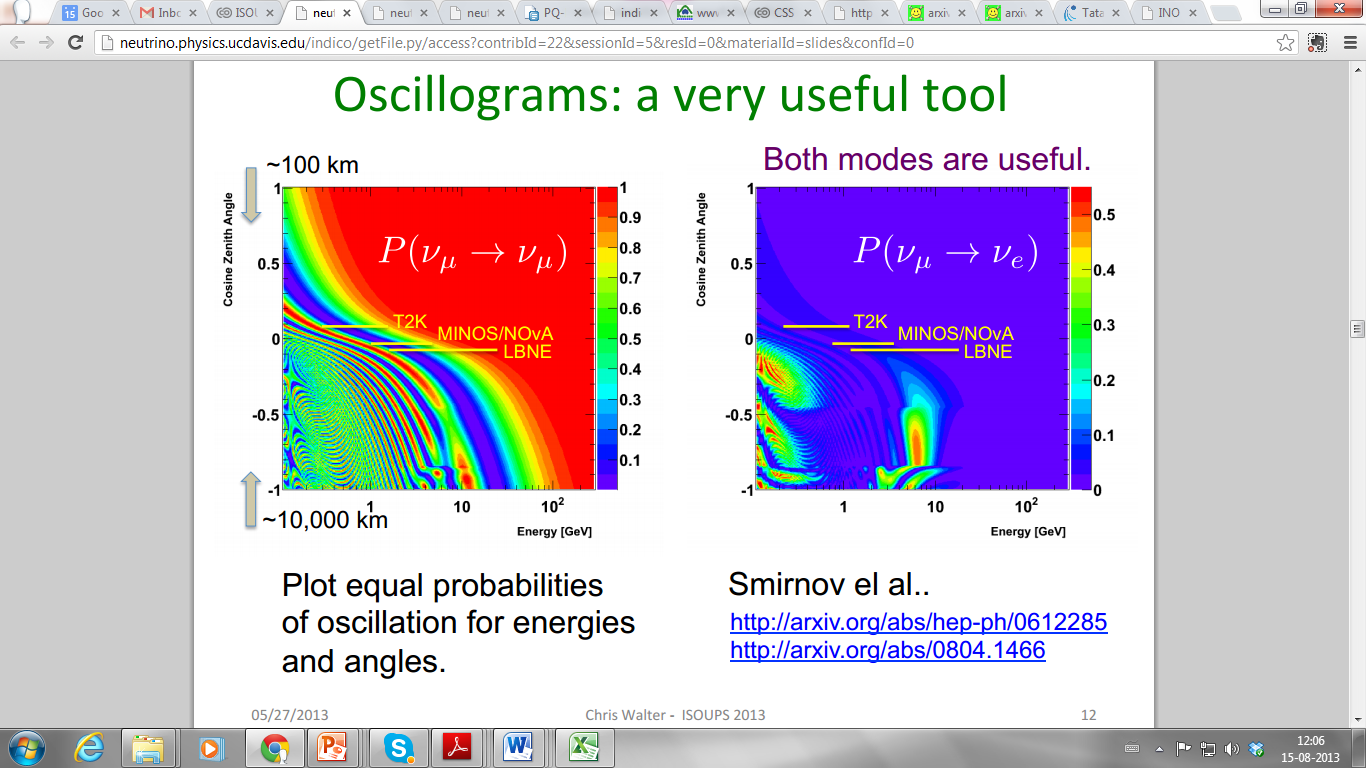 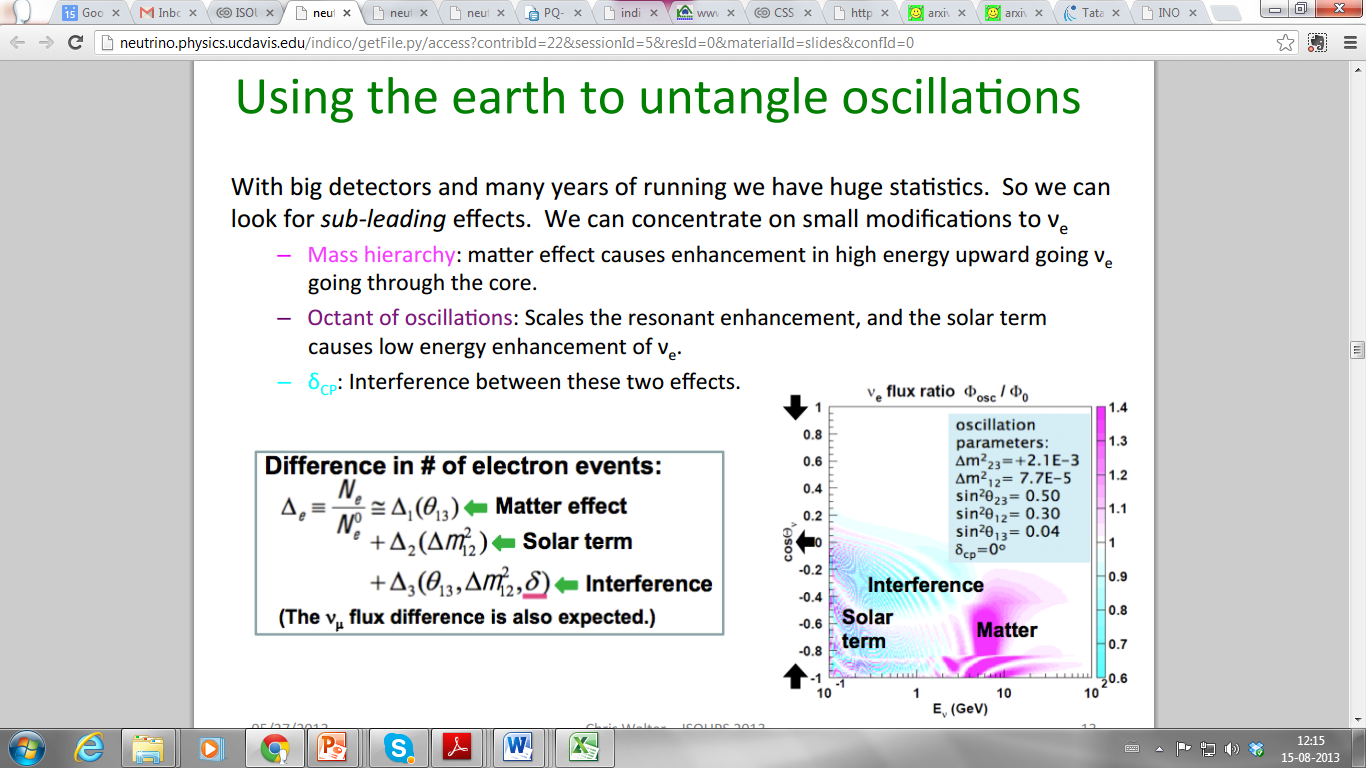 nm  nm  and  ne nm  oscillation in matter
Assuming  Dm221 = 0
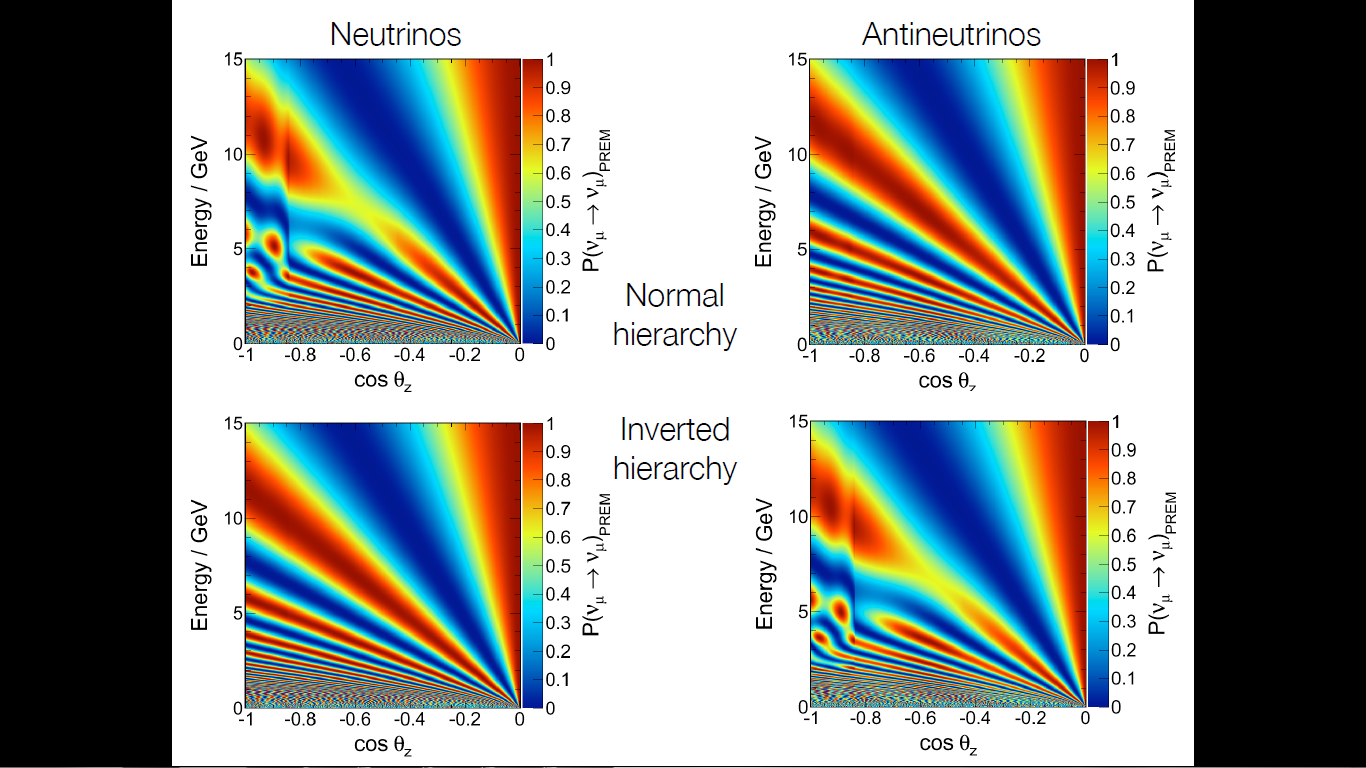 Atmospheric Neutrino Oscillation in Matter
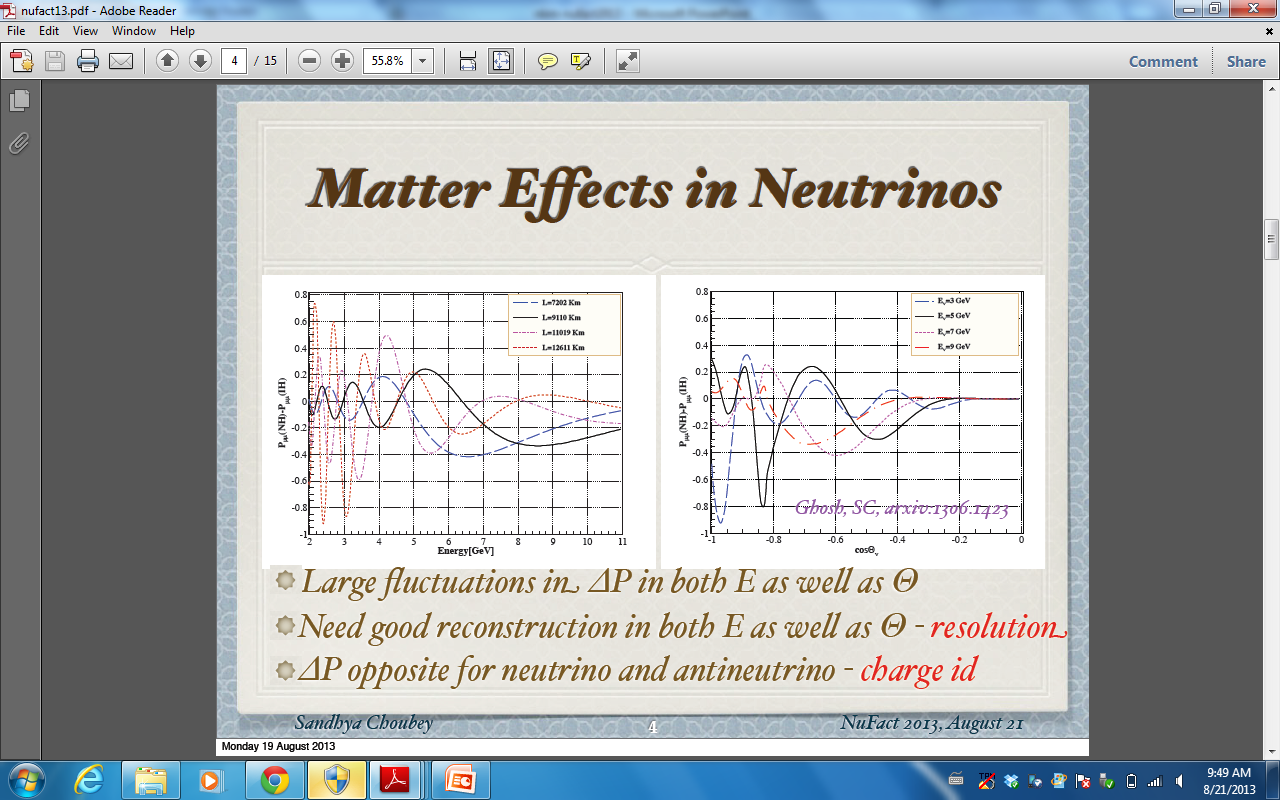 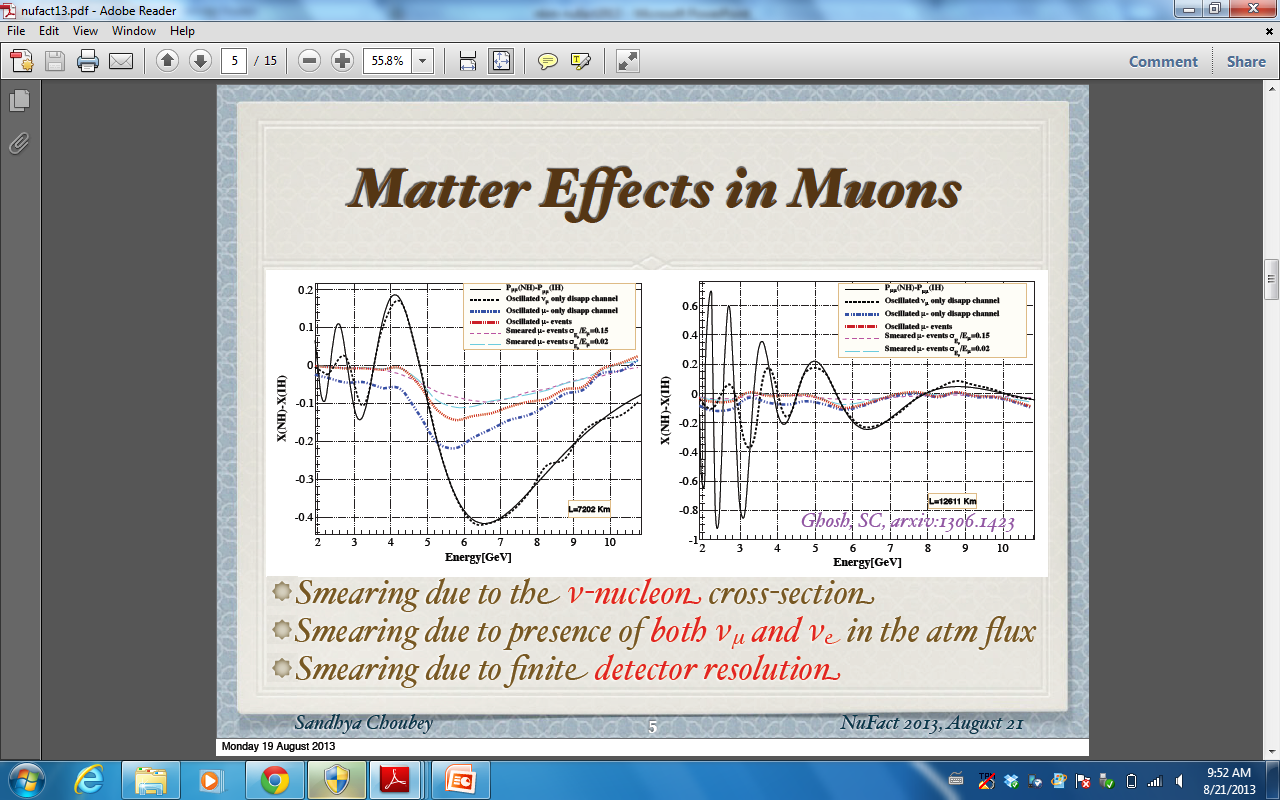 INO
Madurai –the nearest major city
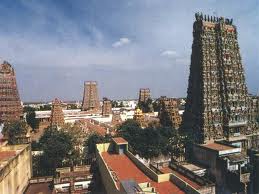 INO site is located 115 km west of the temple city 
    Madurai in the Theni district of Tamil Nadu close to 
    the border the between Tamil Nadu & Kerala.

Madurai has an international airport.
15
INO site : Bodi West Hills
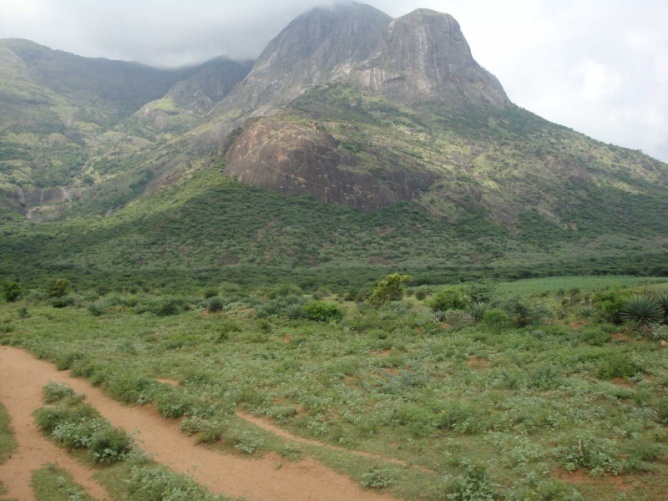 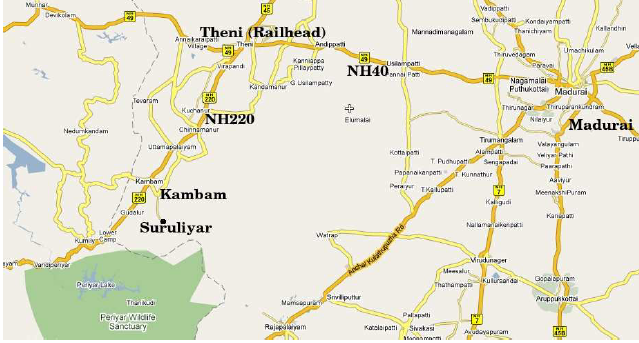 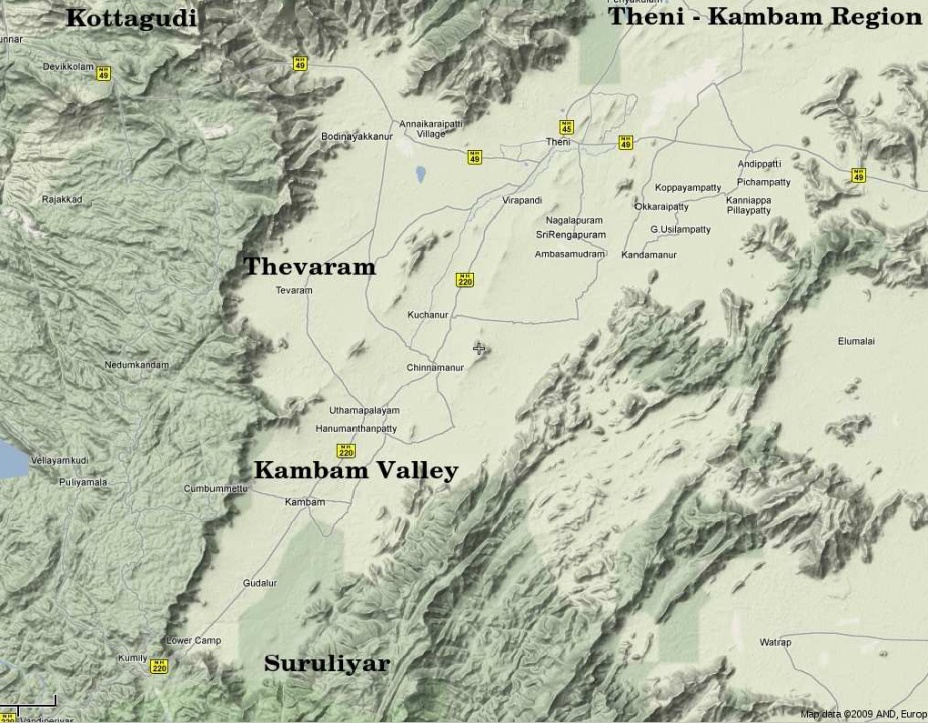 Contact us:
90 58’ N, 770 16’ E
Pottipuram Village
Theni District
Tamil Nadu State
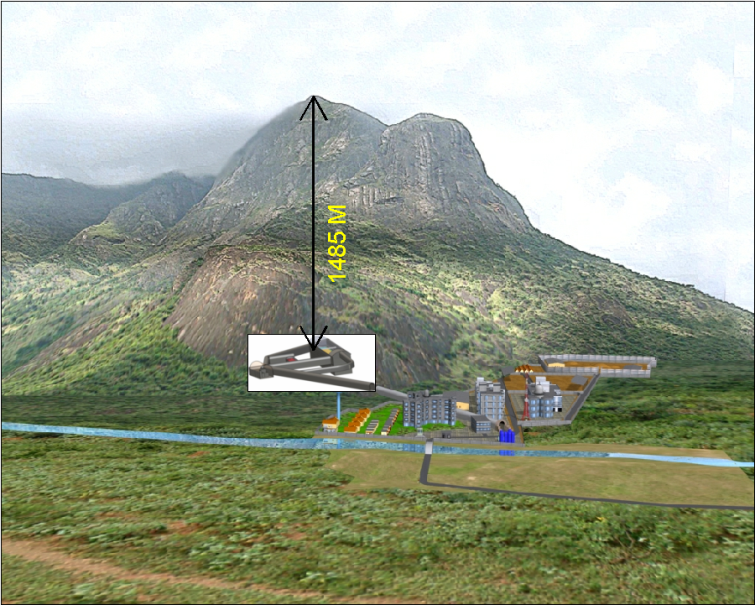 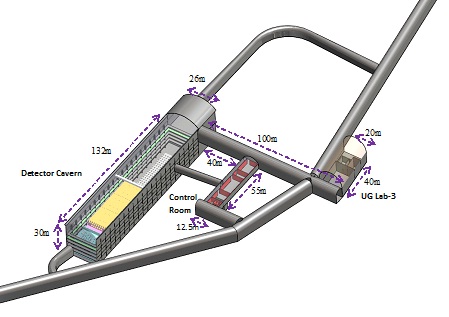 Underground complex
INO Facilities at Pottipuram
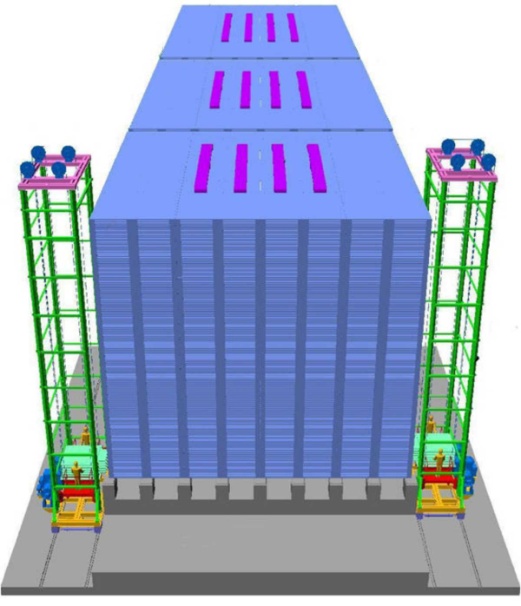 50 kton ICAL Neutrino Detector
17
INO-ICAL Detector
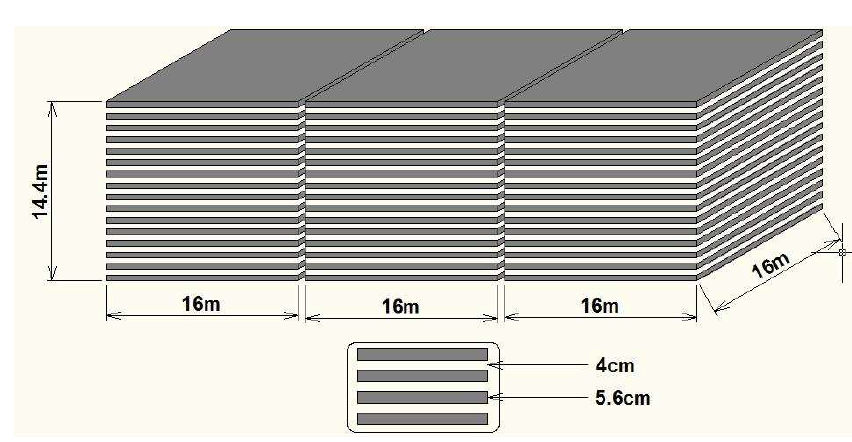 2m x 2m glass RPC test stand
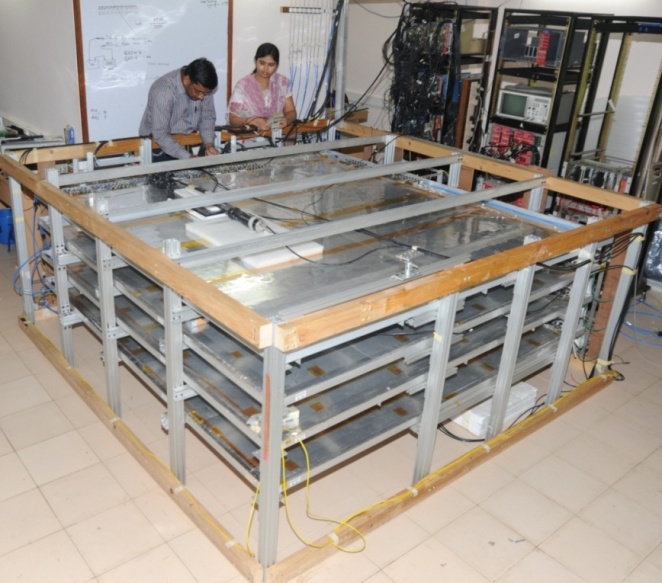 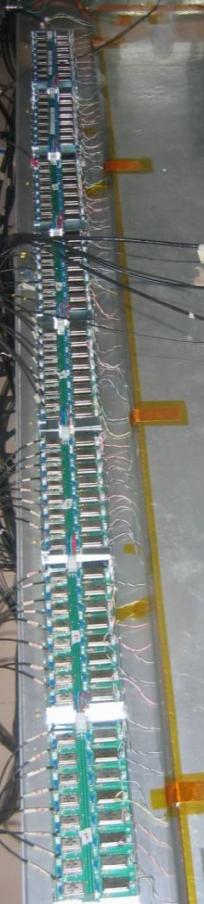 19
Simulation Framework
Neutrino Event Generation
νa+ X -> A + B + ...
Generates particles that result from a random interaction of a neutrino with matter using  theoretical models .
Output:
i)  Reaction Channel
ii) Vertex Information
Iii) Energy & Momentum of all Particles
NUANCE
Output:
i)  x,y,z,t of the particles at their interaction point in detector
ii) Energy deposited
iii) Momentum information
Event Simulation
 A + B + ... through RPCs + Mag.Field
Simulate propagation of particles through the detector (RPCs + Magnetic Field)
GEANT
Output:
i)  Digitised output of the previous stage (simulation)
Event Digitisation
(x,y,z,t) of A + B + ... + noise + detector efficiency
Add detector efficiency and noise to the hits
Event Reconstruction
  (E,p) of ν + X = (E,p) of A + B + ...
Fit the tracks of A + B + ... to get their energy and
momentum.
Output:
i)  Energy & Momentum of the 
initial neutrino
20
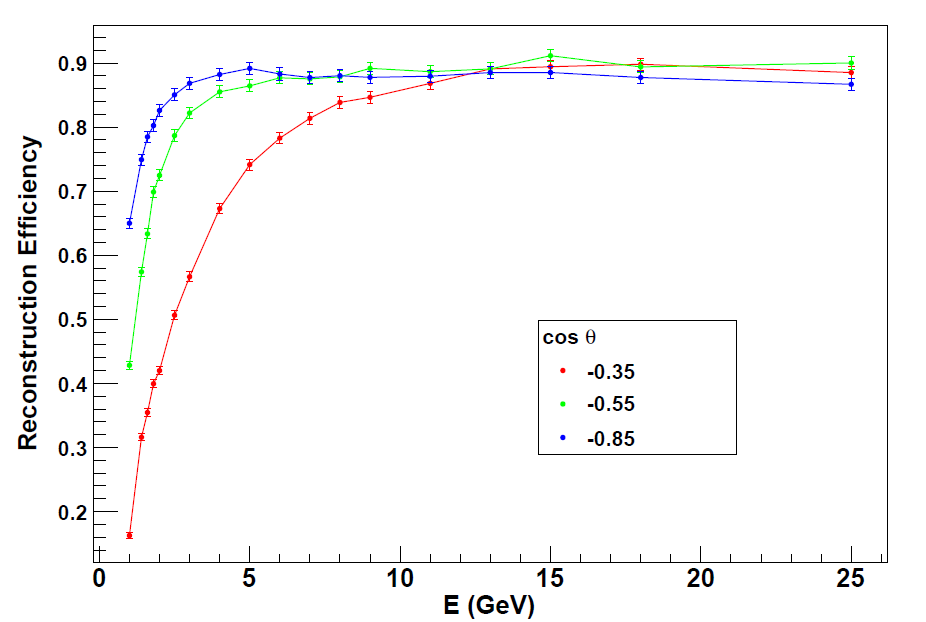 Detector Performances: Muon efficiencies
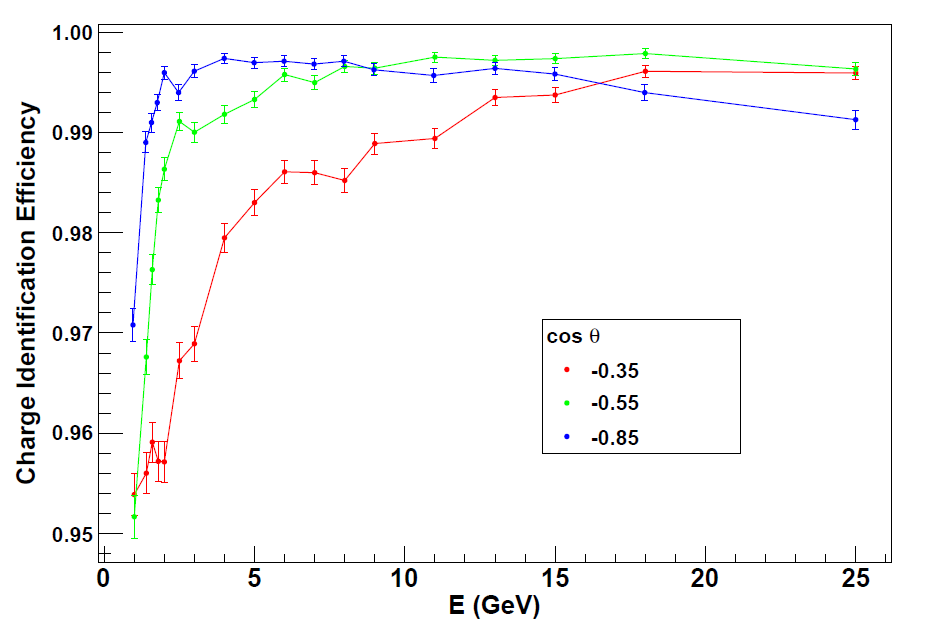 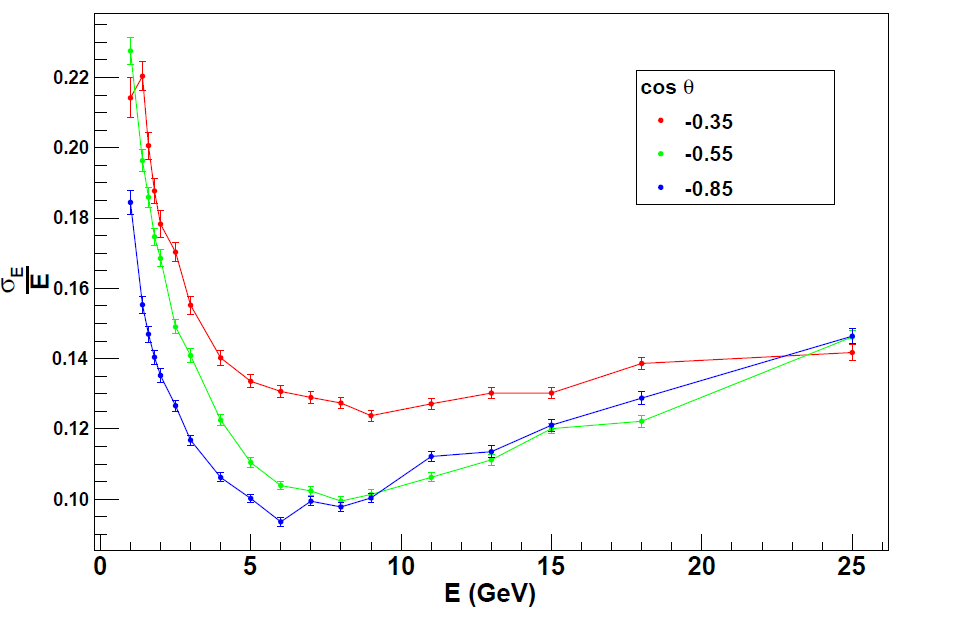 Detector performances: muon momentum resolutions
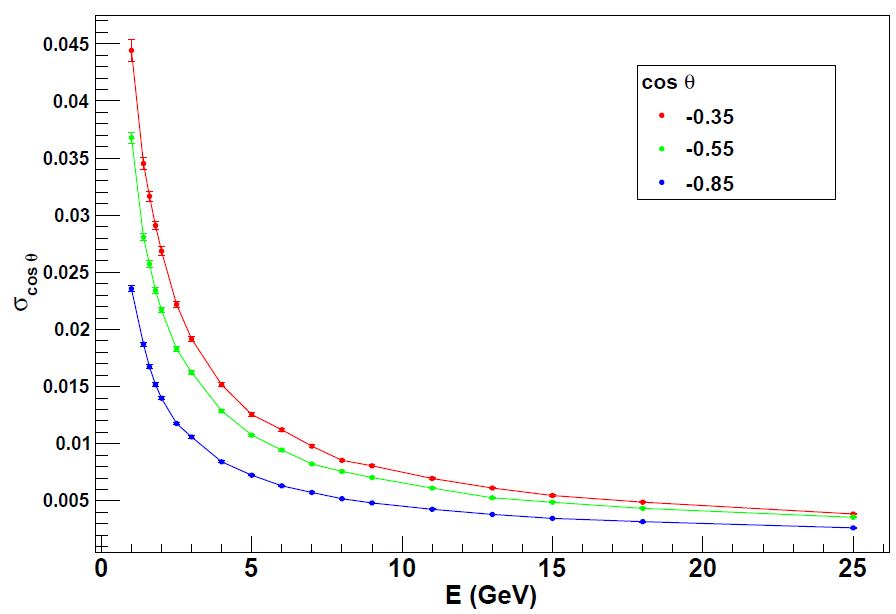 22
Atmospheric Parameters with INO ICAL
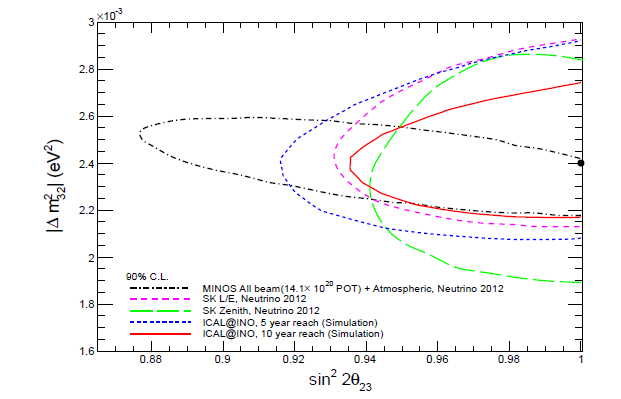 Thakore et al,  INO collaboration,  JHEP 1305, 058 (2013), arXiv: 1303.2534
Octant sensitivity
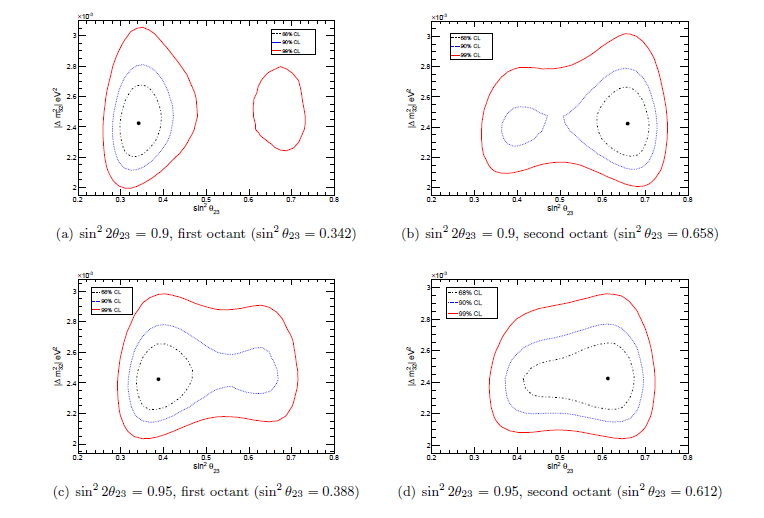 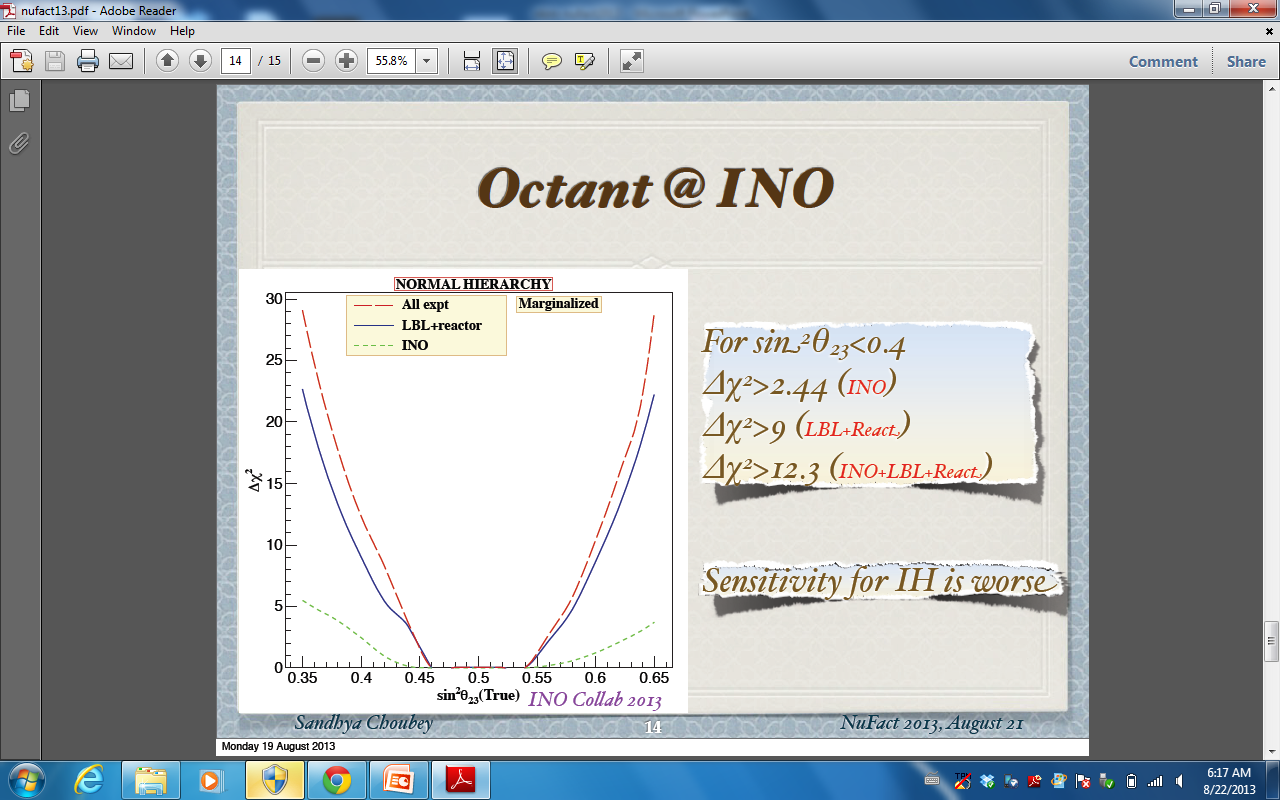 Thakore et al, INO collaboration,  
JHEP 1305, 058 (2013)arXiv: 1303.2534
24
Mass hierarchy with INO-ICAL
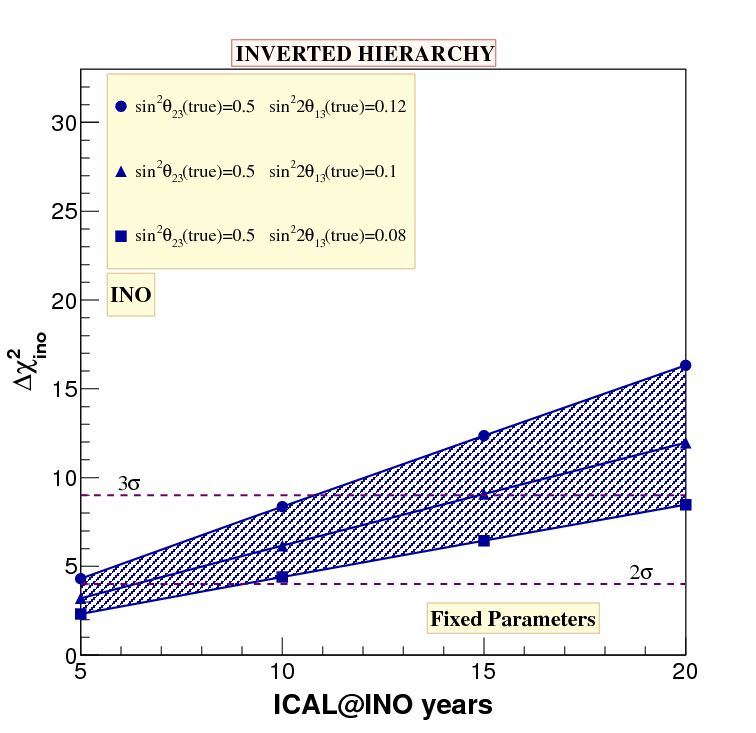 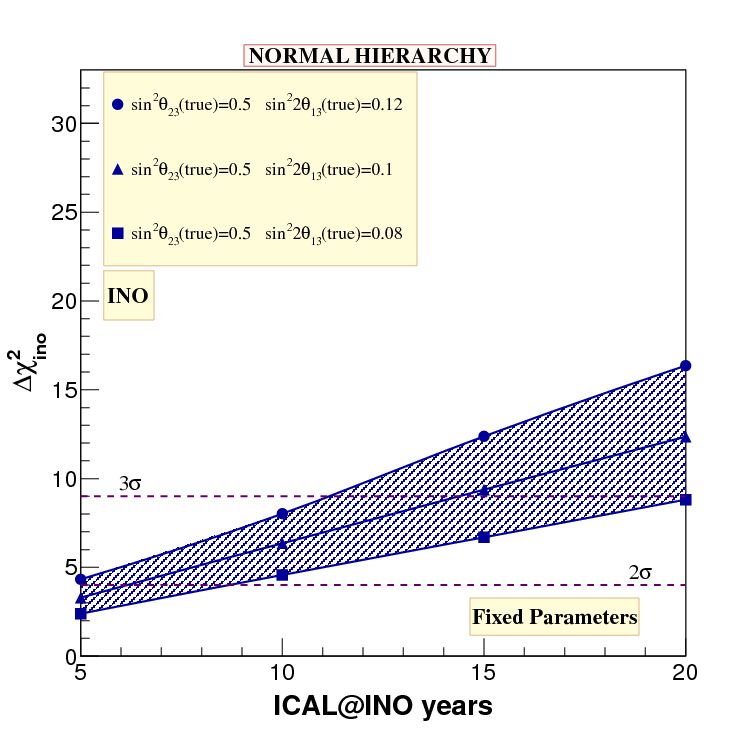 Mass hierarchy sensitivity with INO-ICAL data only using  fixed 
Parameters - Sin2 2q13 = 0.12, 0.1, 0.08  and sin2q23 = 0.5.
A. Ghosh et. al. INO collaboration, JHEP, 1304, 009 (2013), arXiv: 1212.1305
25
Mass hierarchy with INO-ICAL combined with accelerator & reactor experiments
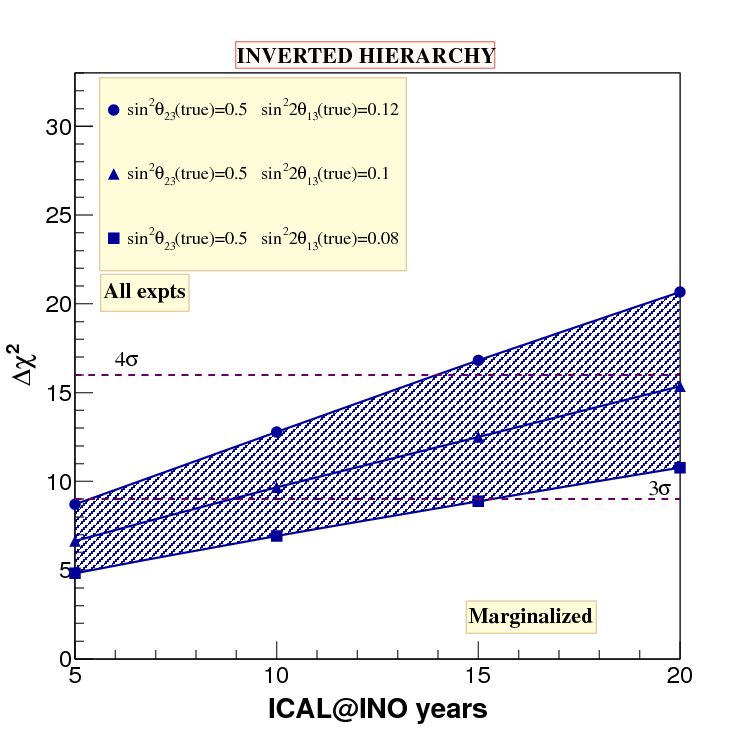 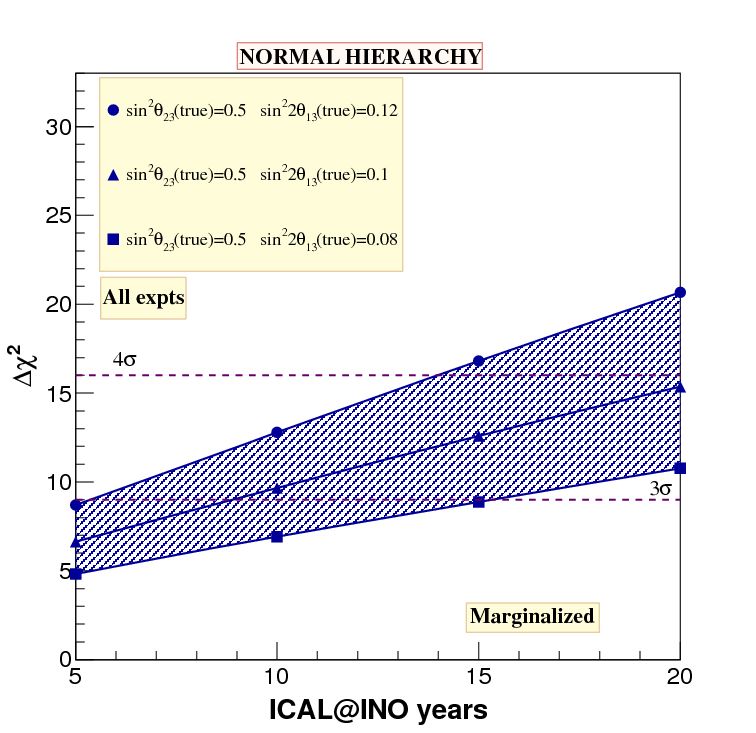 A combined analysis of all experiments including ICAL@INO 
as well NOnA, T2K, Double Chooz, RENO and Daya Bay experiments
A. Ghosh et. al. INO collaboration, JHEP, 1304, 009 (2013), arXiv: 1212.1305
26
Impact of  dCP on mass hierarchy
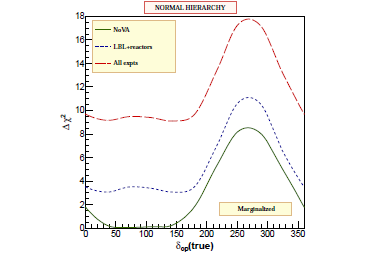 Sin2q23=0.5

Sin22q13=0.1

Fully marginalised
A. Ghosh et. al. INO collaboration, JHEP, 1304, 009 (2013), arXiv: 1212.1305
27
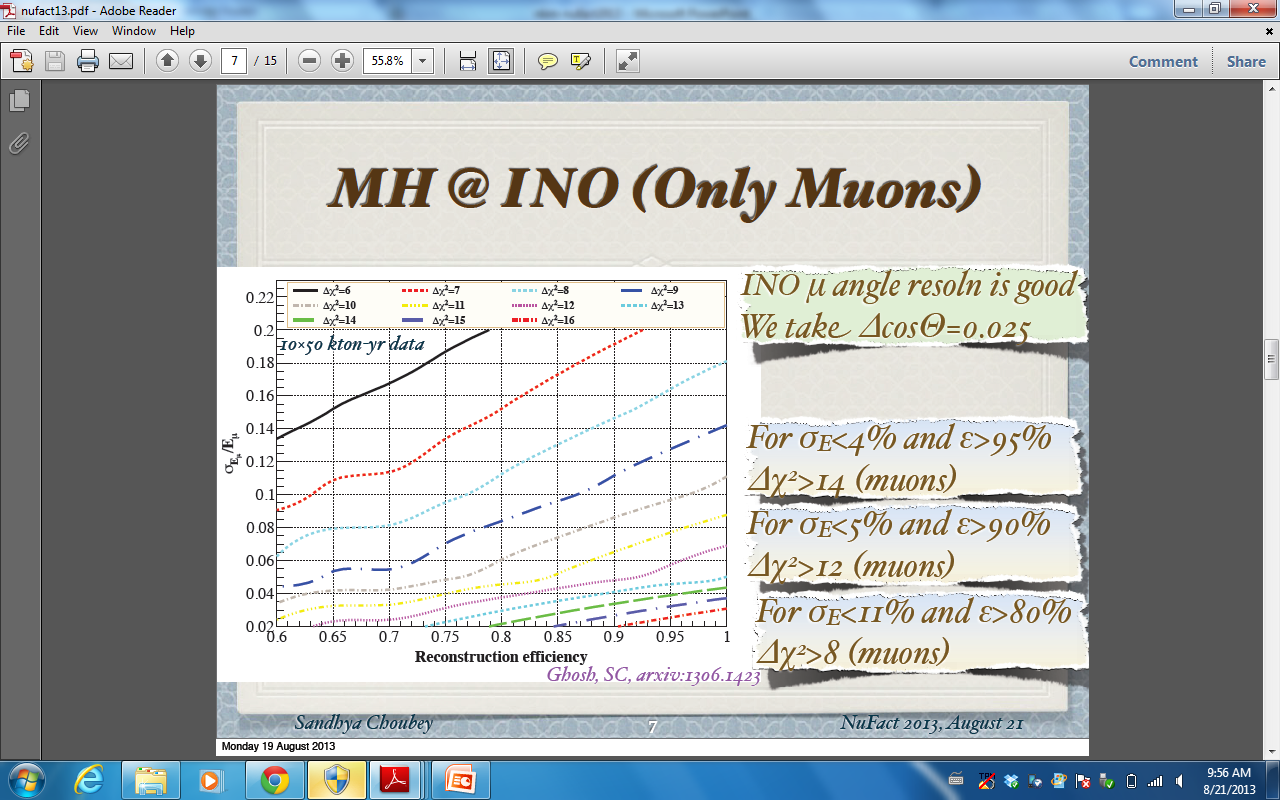 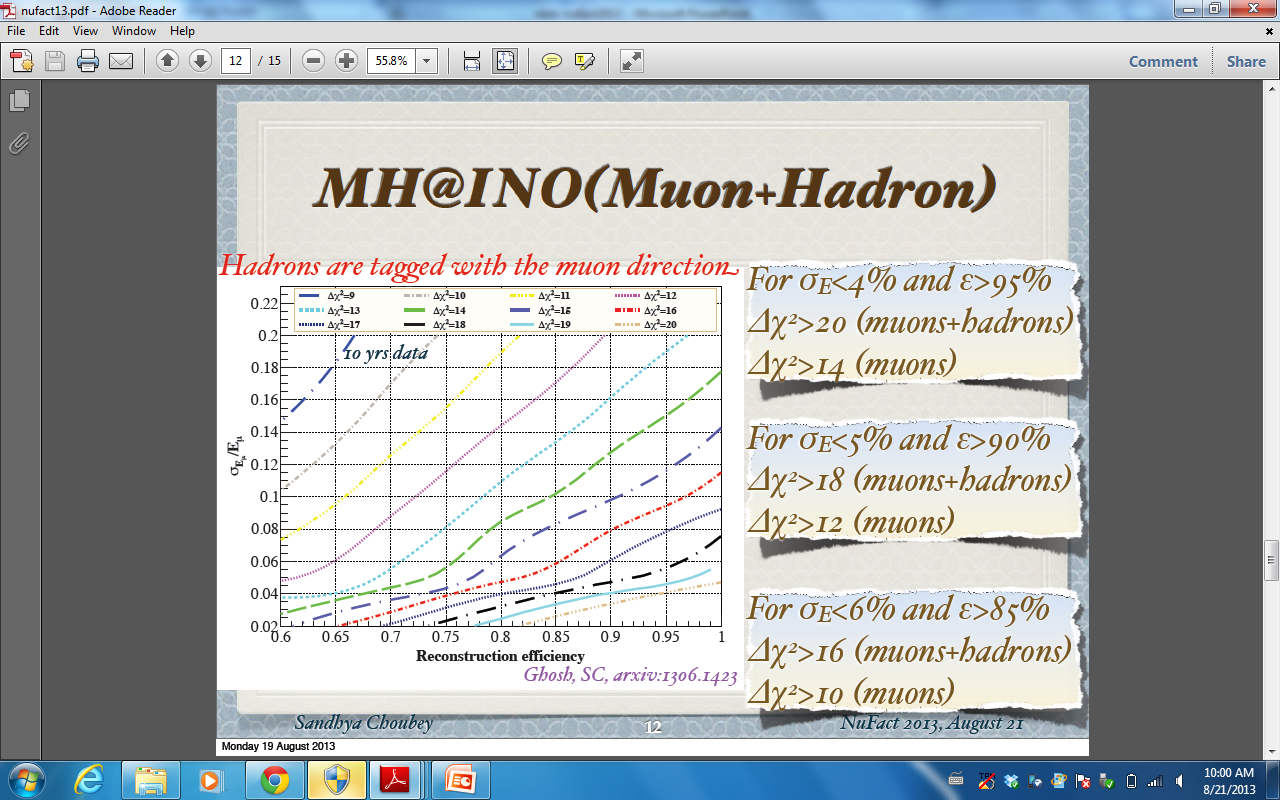 Current Status
Pre-project activities  started with an initial  grant of ~ 10 Million dollar
Site infrastructure development
Development of INO centre at Madurai
    Inter-Institutional Centre for High Energy Physics ( IICHEP)
Construction of an engineering prototype module
Detector R & D is now complete.
DPR for Detector & DAQ system is ready
Will start industrial production of RPCs soon.

    Full project approved by Indian  Atomic Energy Commission . Waiting for clearance from PM’s cabinet committee to start construction.
PINGU
Precision IceCube Next Generation Upgrade (PINGU)
Targeting 40 additional strings of 60-100 Digital Optical Modules each, deployed in the DeepCore volume.

     • 20-25 m string spacing (cf. 125 m for IceCube, 73 m       
         for DeepCore)

     • Precise geometry under study

     • Systematics will be better
        understood with additional
        in situ calibration devices

Cost and technical issues well 
understood from IceCube experience.

• Start-up costs of $8M – $12M.

• ~$1.25M per string.
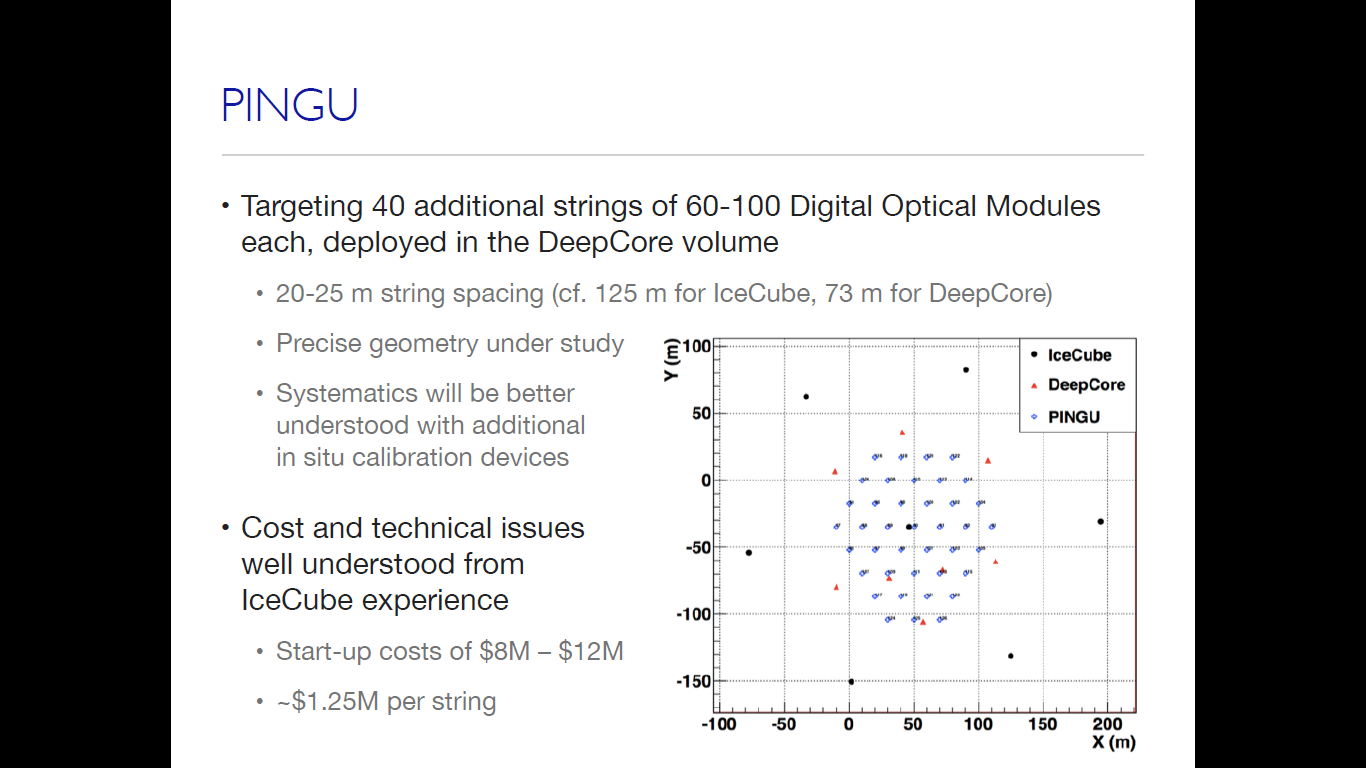 PINGU Energy Range
A preliminary event selection
based on DeepCore analysis.

  • 23,000 muon neutrinos per
     year after oscillations.
  • Oscillation signature is the
     disappearance of 12,000
     events per year.

Sufficient to measure neutrino 
mass hierarchy via matter 
effects in the 5-20 GeV range 
Without direct  νm –νm̅  
Discrimination.

  • Exploit asymmetries in
     cross sections and kinematics.
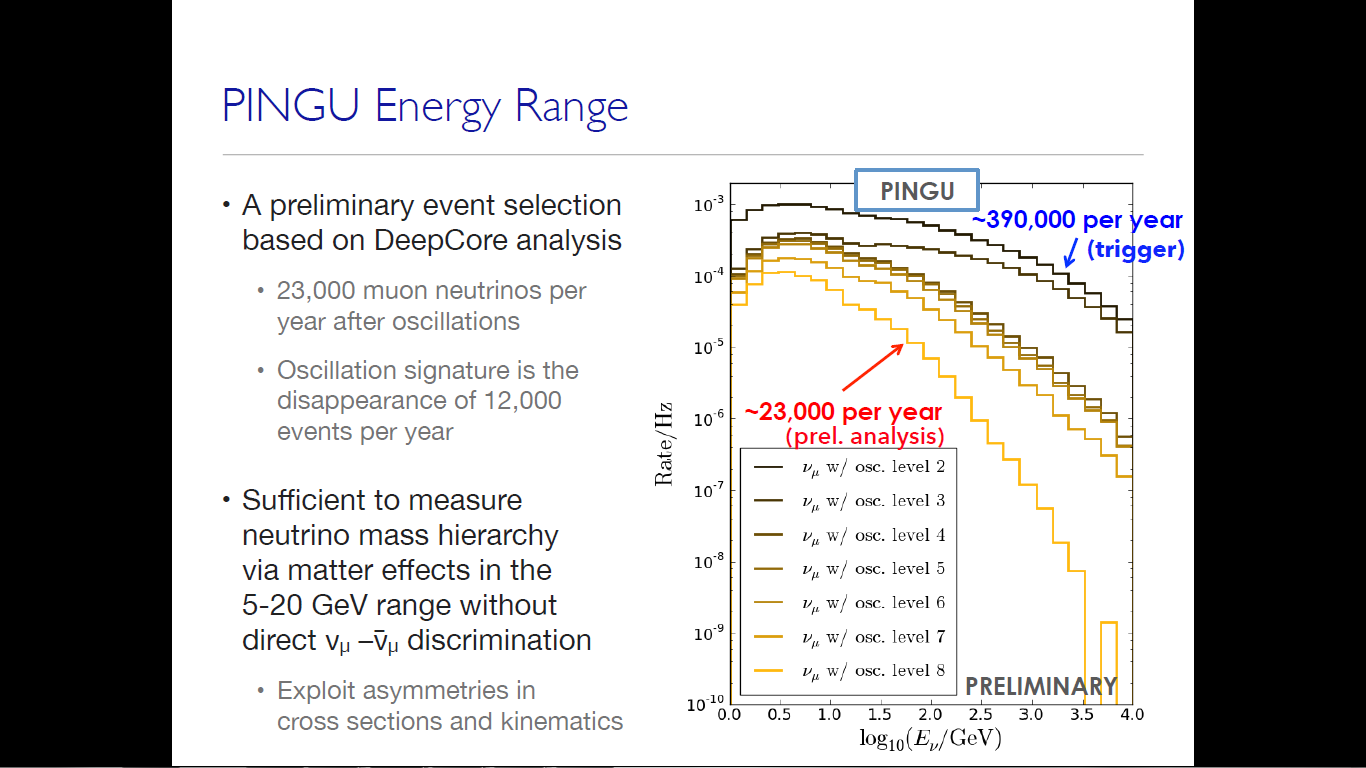 Analysis Technique
Method outlined in Akhmedov, Razzaque, Smirnov- arXiv: 1205.7071

Bin, sum and subtract one hierarchy from the other
i = cos (zenith)
J = Energy
Veff = Effective Volume
It works because:
PINGU- Experimental Signature of Mass Hierarchy
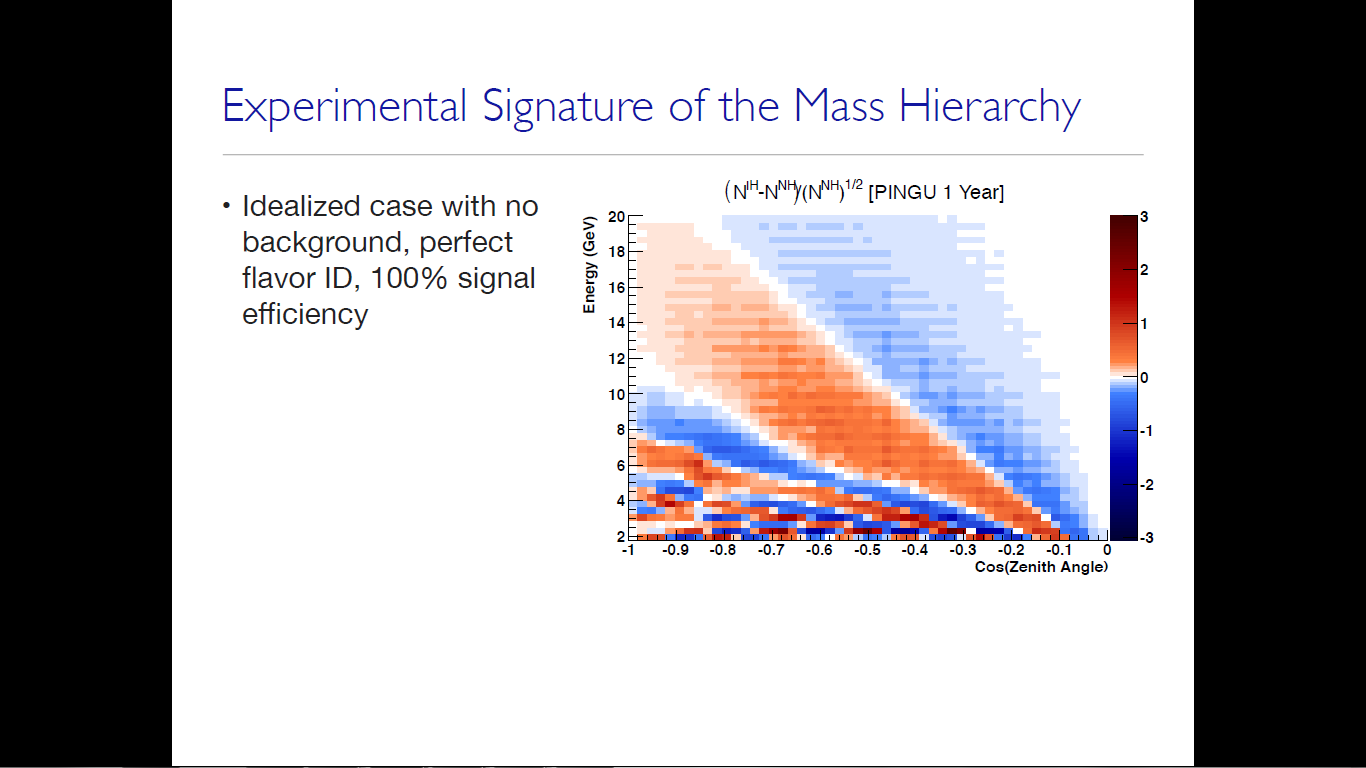 Idealized case with no 
Background, perfect flavor 
ID, 100% signal efficiency
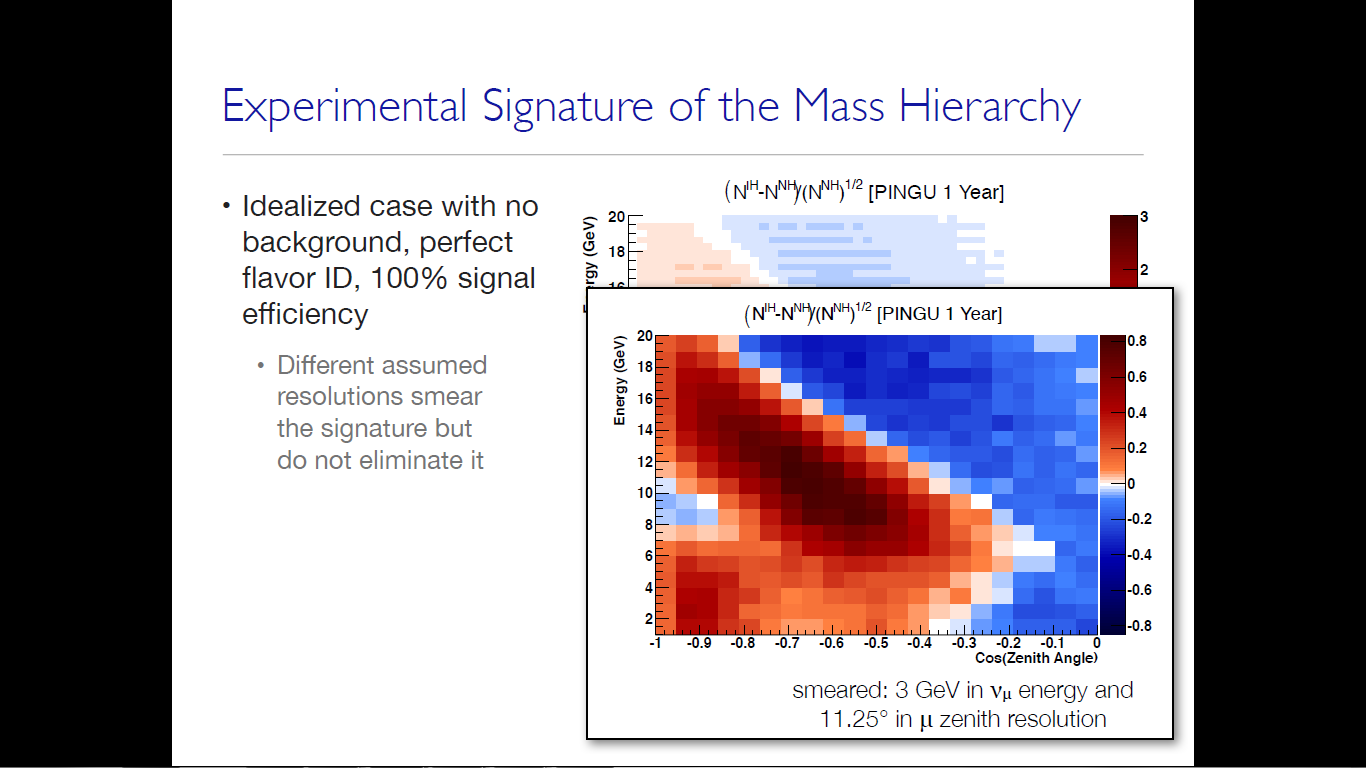 Different assumed resolutions
Smear the signature but do 
not eliminate it.
PINGU Hierarchy Sensitivity
Sensitivity depends on final detector scope, assumed analysis efficiency, detector resolution, etc.

• Caveat: not all systematics                       
    included in each study

Even with pessimistic 
assumptions, 3σ 
determination expected 
(median) with 2 years’ 
data.

• 5σ in 2-4 more years

Working now to refine details and extend systematic studies
arXiv:1306.5846
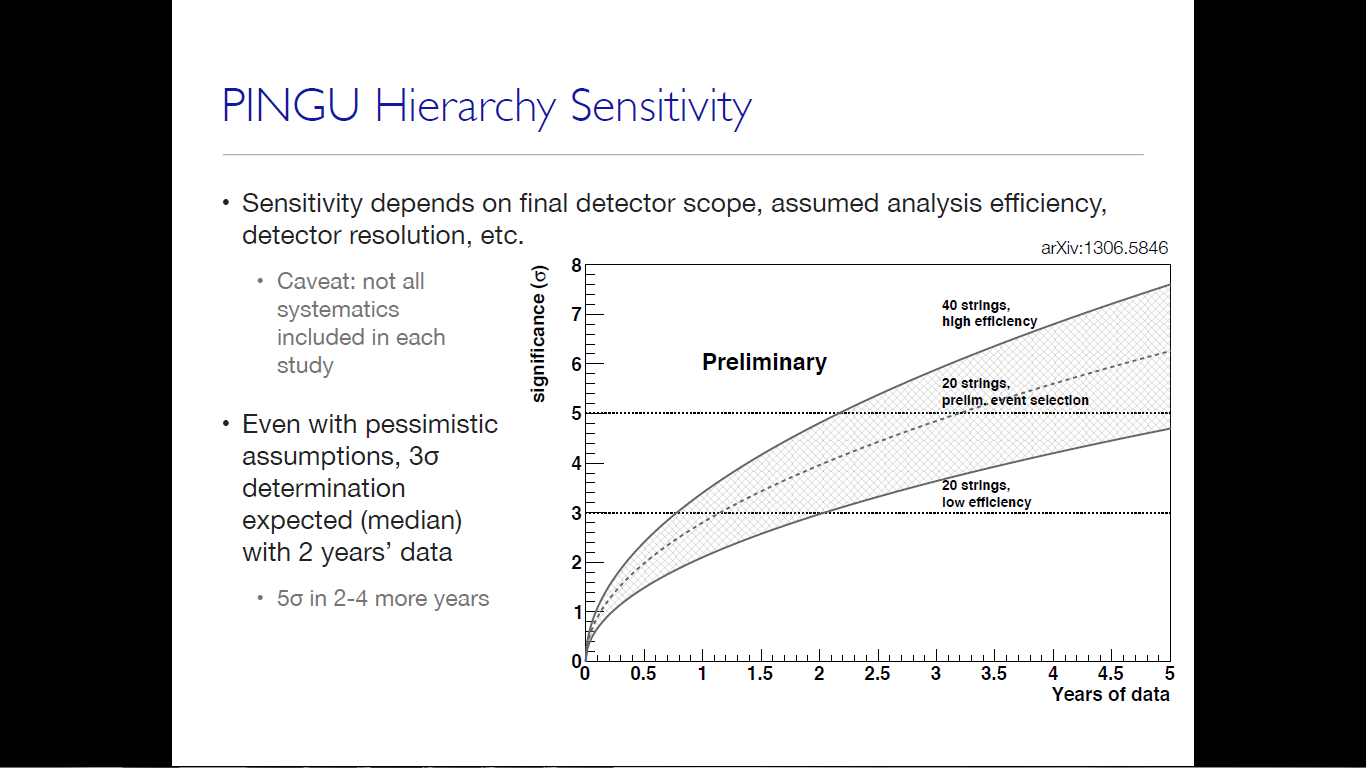 HYPER-K
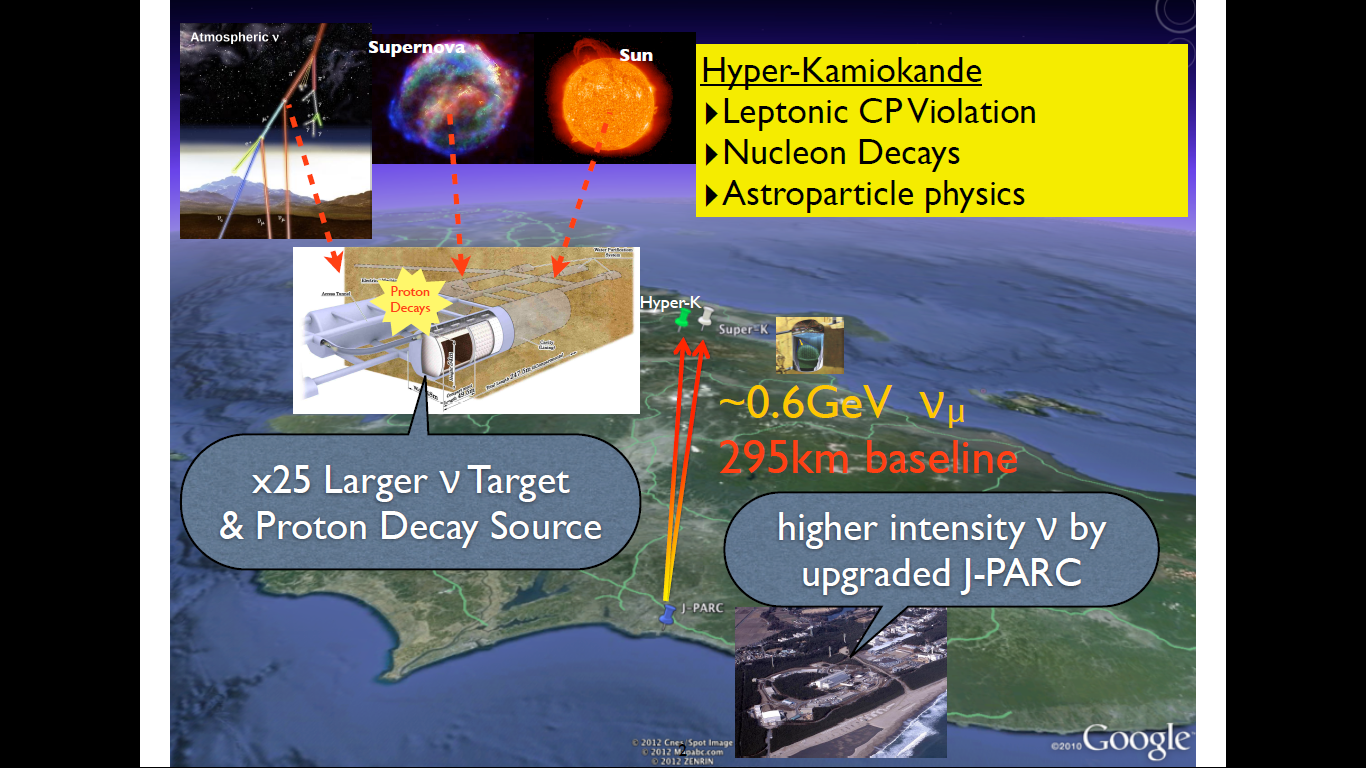 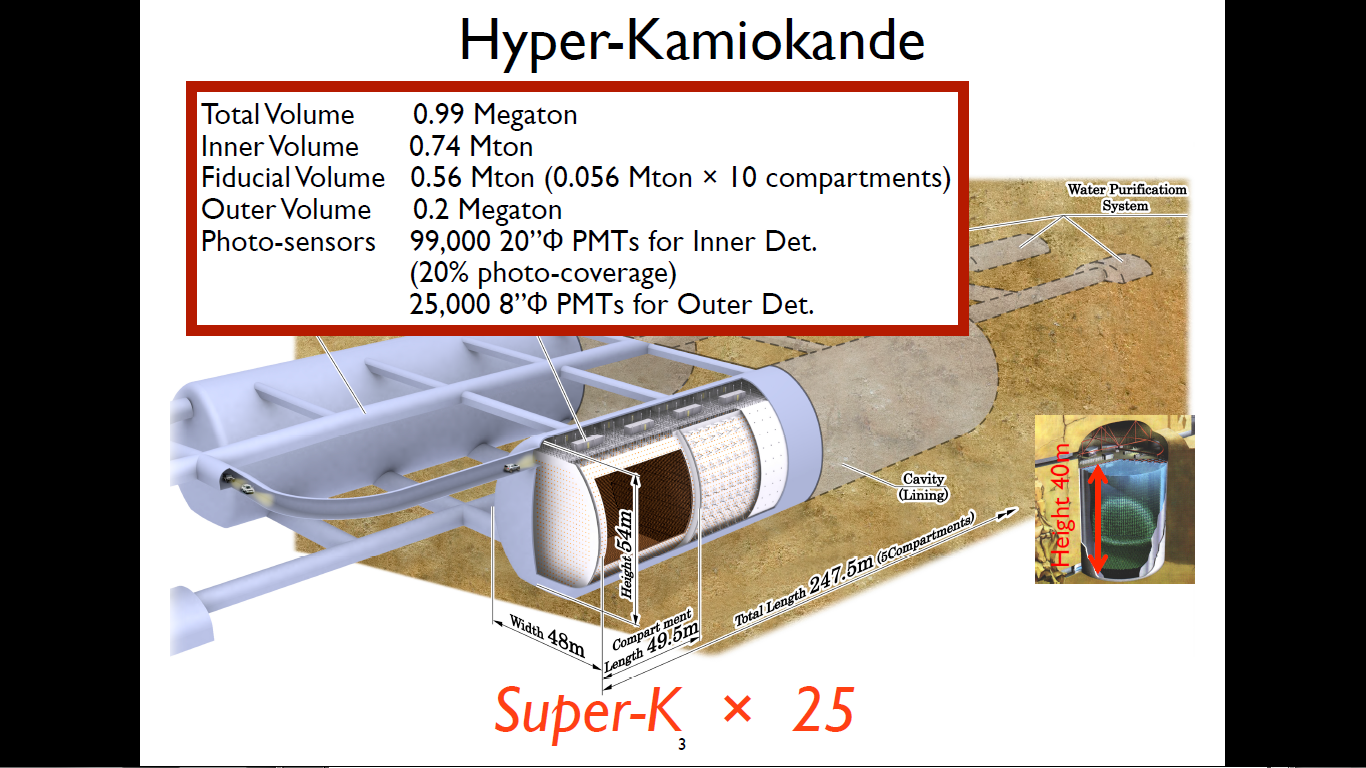 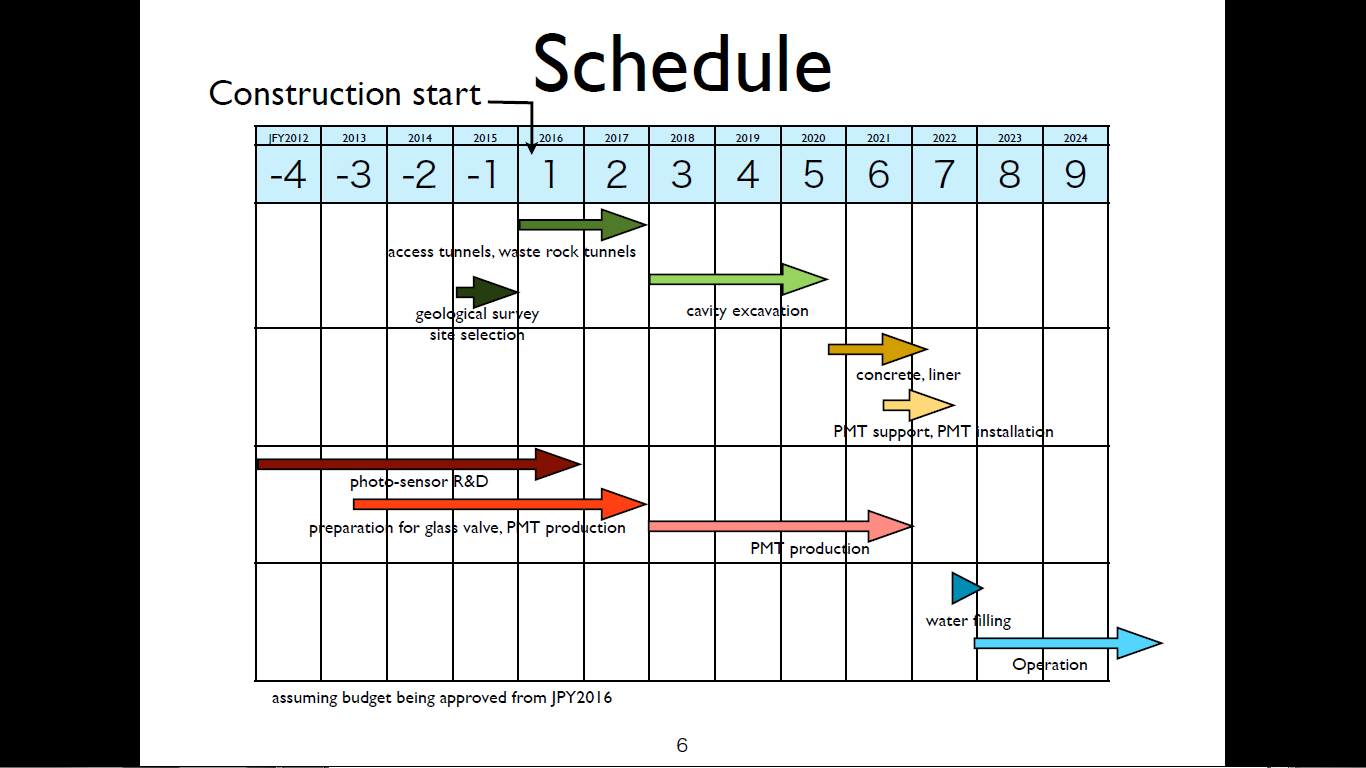 Variation of event rate in Hyper-K (10 Yrs)
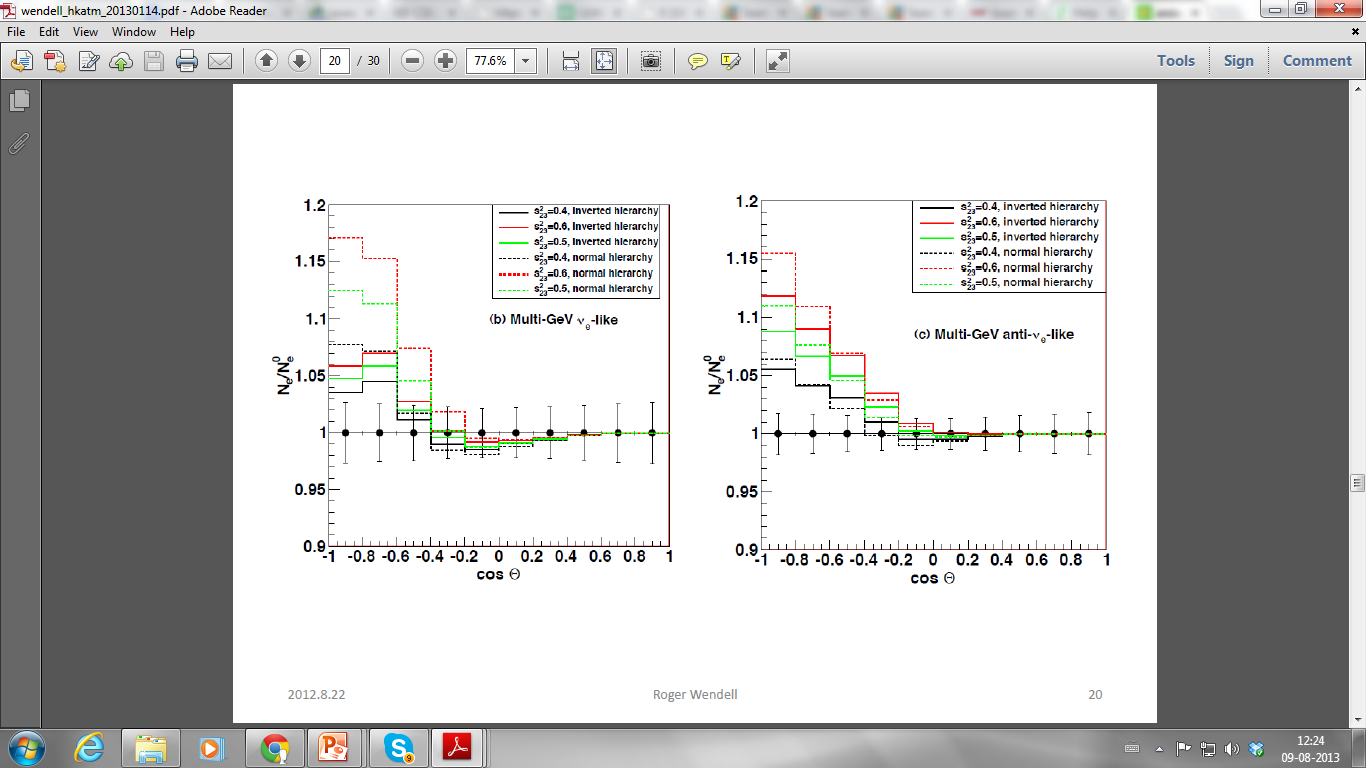 The difference is larger for larger Sin2q23 because resonance term is proportional to Sin2q23.
Can be used to study mass hierarchy sensitivity
Hierarchy sensitivity, 10 years of Atmospheric data
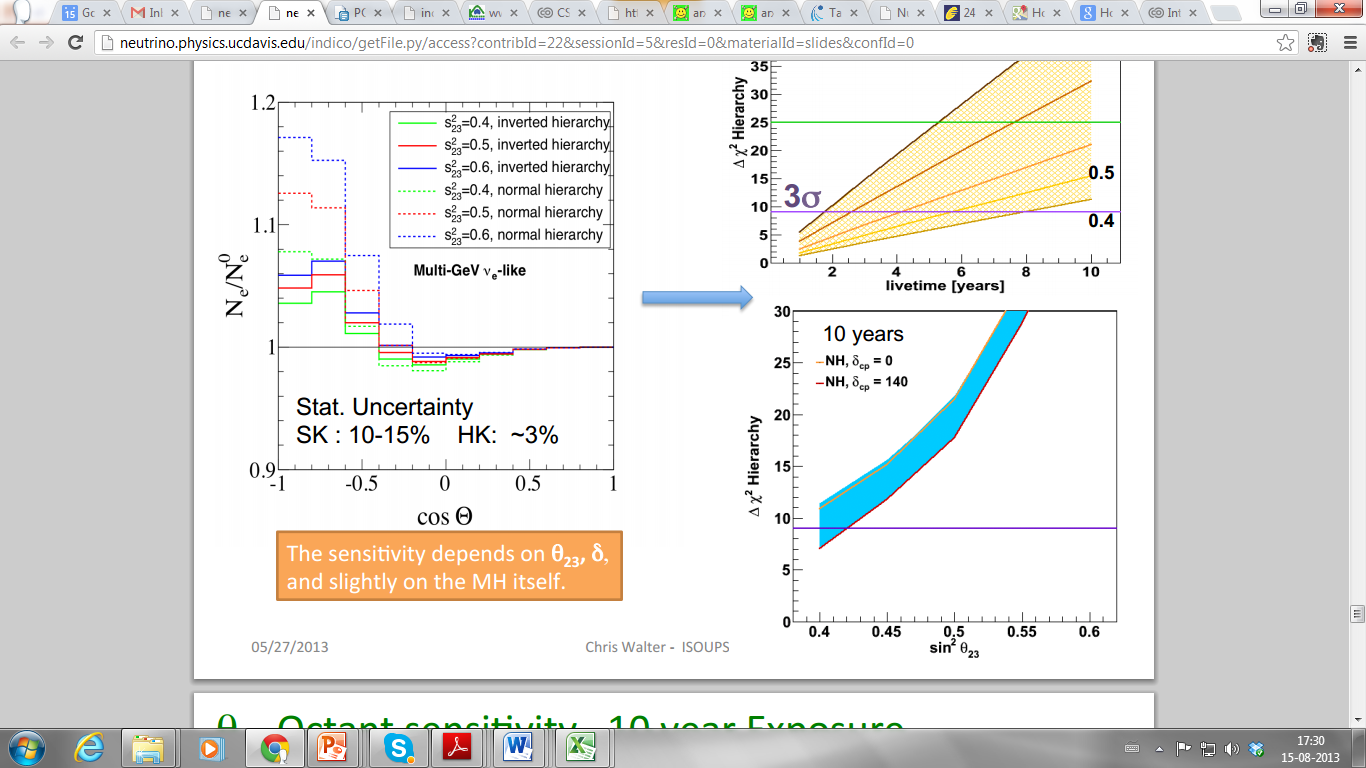 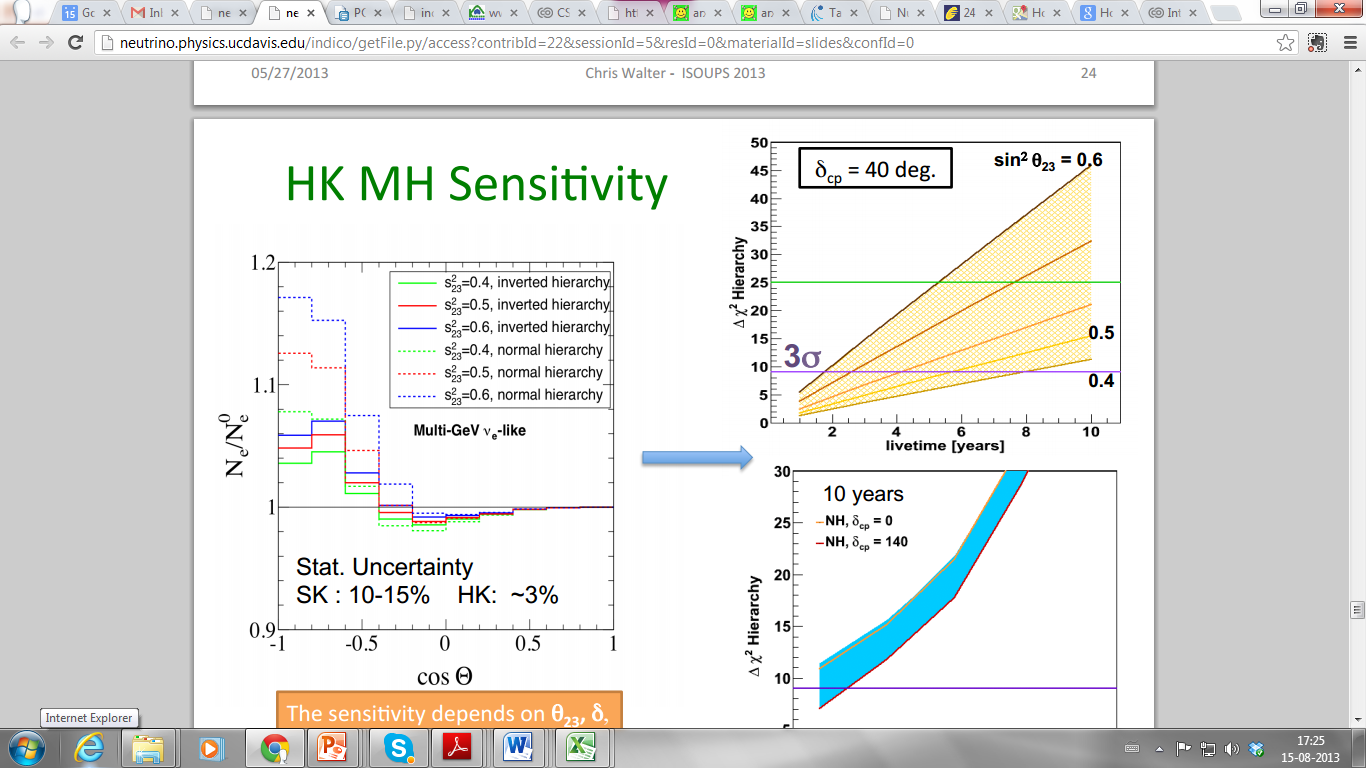 Normal Hierarchy
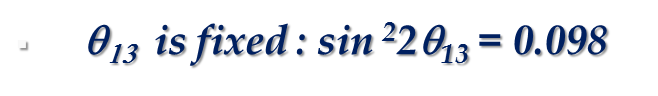 Thickness of the band corresponds to uncertainty induced from dCP .
Weakest sensitivity overall in the tail of the first octant.
Octant sensitivity, 10 years of Atmospheric data
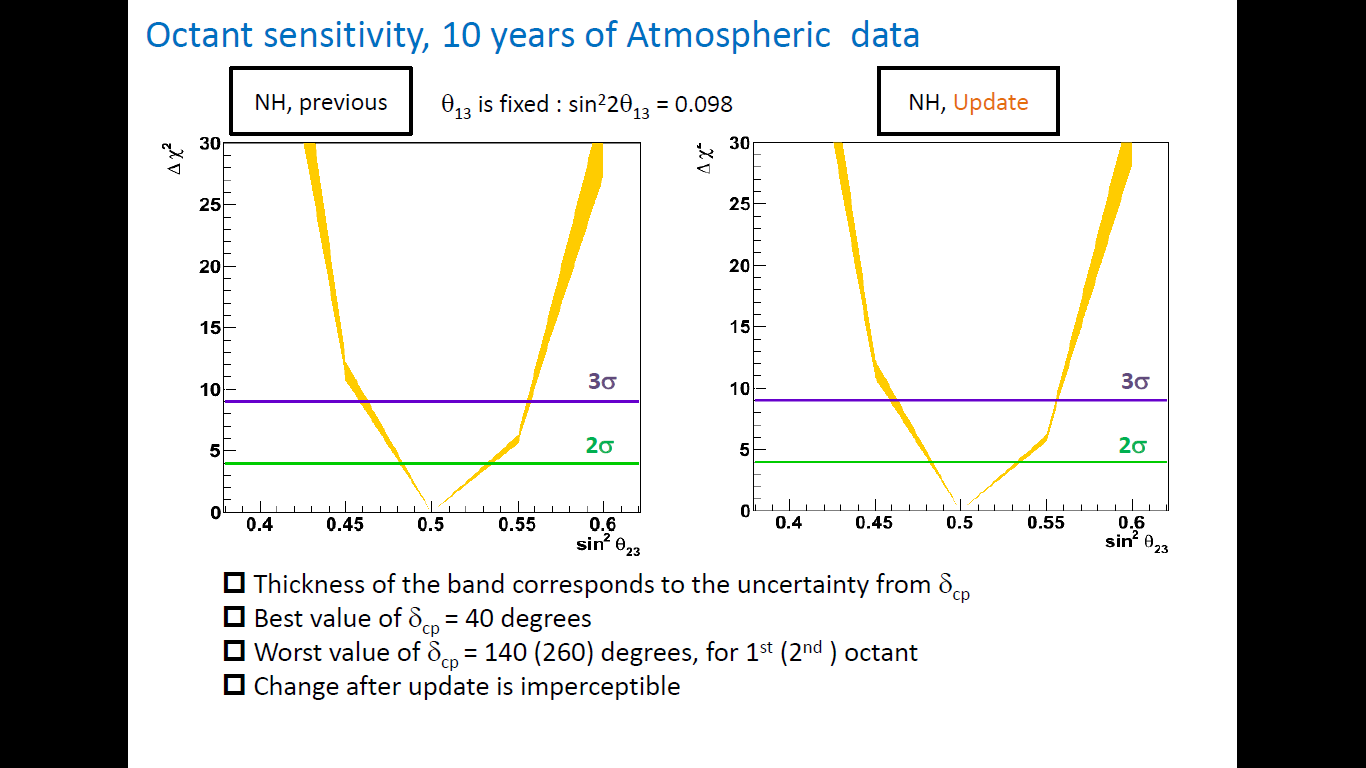 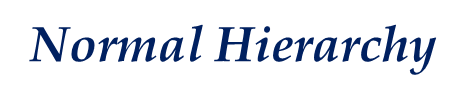 q13 is fixed : sin22q13 = 0.098
Thickness of the band corresponds to the uncertainty from dCP
Best value of dCP = 40 degrees.
Worst value of dCP = 140 (260) degrees, for 1st (2nd ) octant
CP-Violation Sensitivity - Exclusion of sinδcp=0
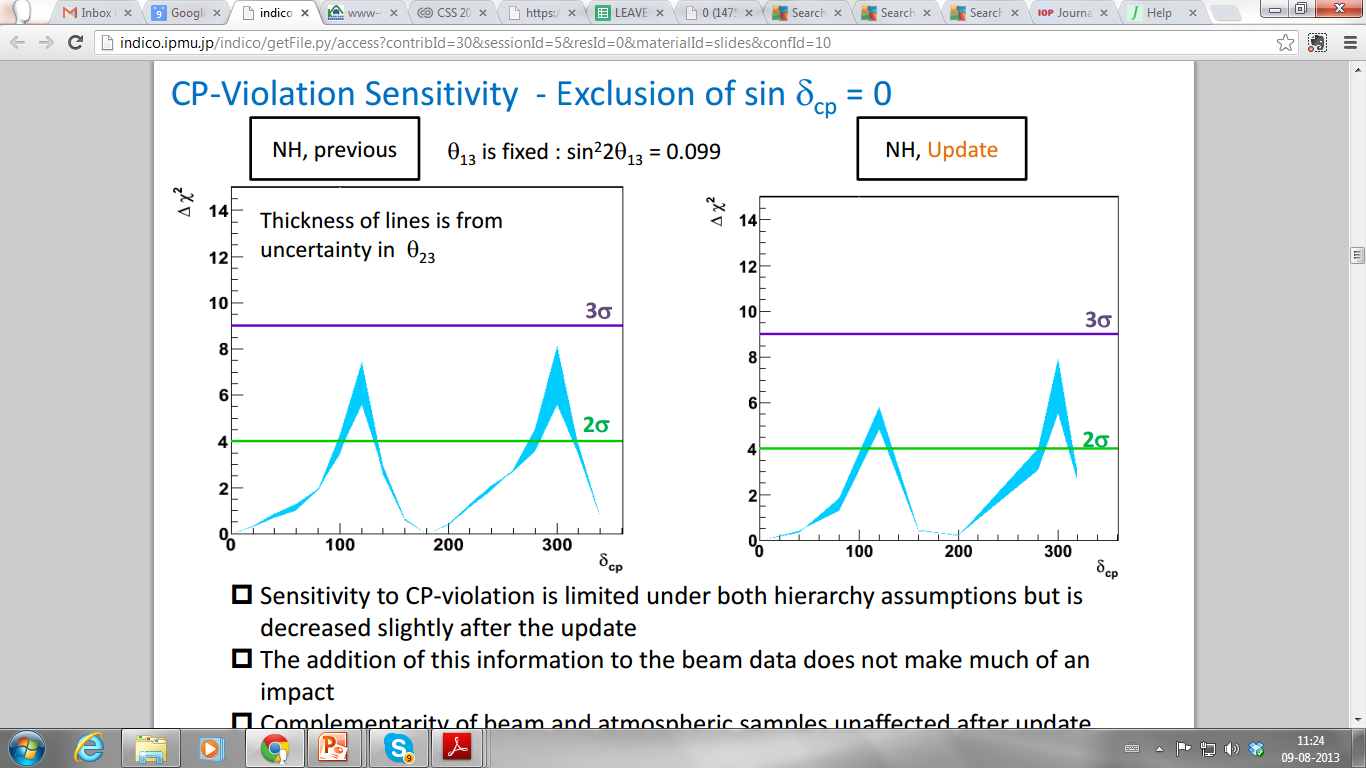 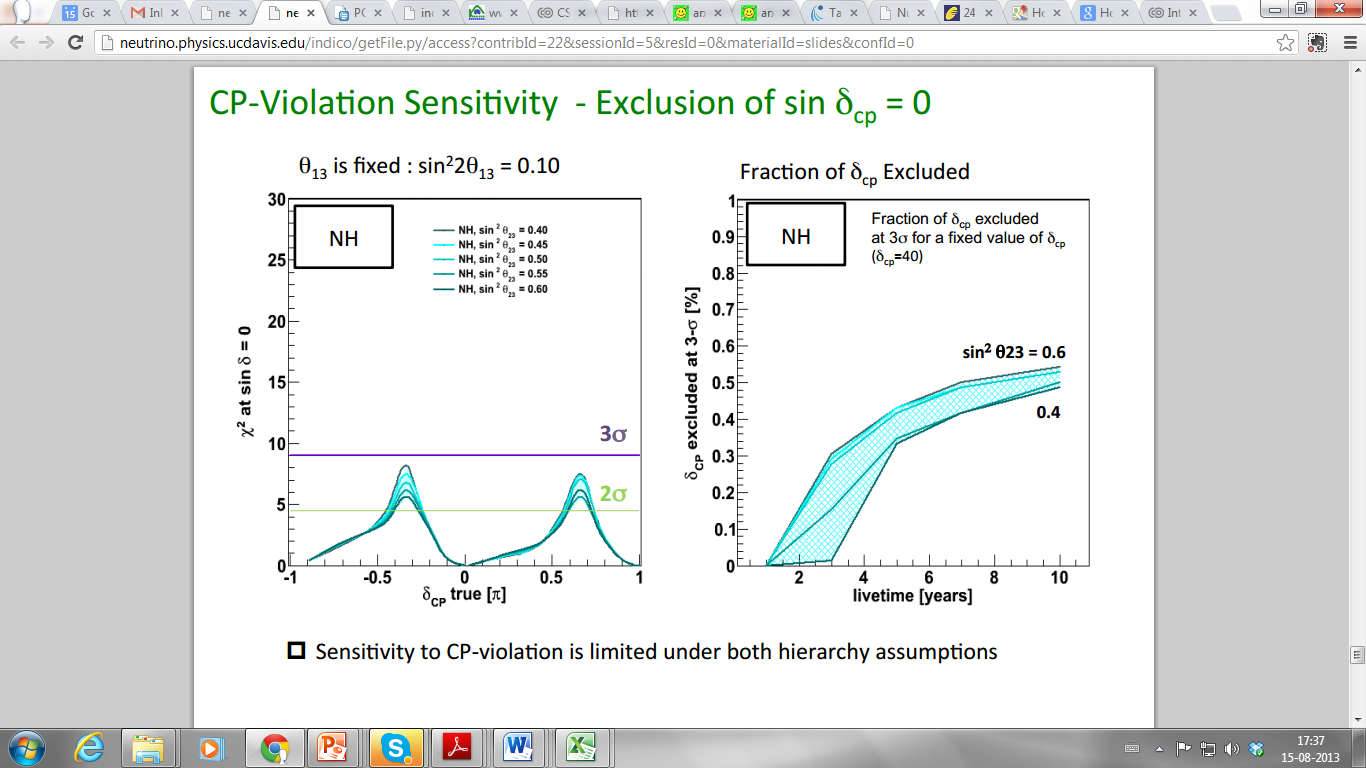 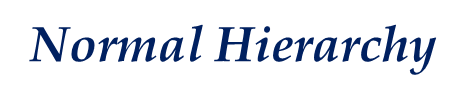 q13  is fixed : sin22q13 = 0.099
Thickness of lines is from uncertainty in q23
Sensitivity to CP-violation is limited under both hierarchy assumptions.
The addition of this information to the beam data does not make much of an impact.
Hyper-K Status
Hyper-K has  been recommended by Japanese HEP community and CR community.

Submitted the proposal to the Science Council of Japan in March 2013. 
Hyper-K (far detector) construction and operation cost.
J-PARC operation w/ ~1MW and a near detector construction in the same package.
About 200 projects will be pre-selected. 25~30 projects will be  selected as important large projects → ”SCJ Mater plan of  large scale research projects”
This results will be important inputs to “Roadmap of large  scale research projects” to be released by MEXT  in 2015.

Proposal of Hyper-K R&D (photo-sensor, prototypical detector etc.) has been approved in July 2013 ($1.7M/5year, 2013~2017).
Concluding remarks
Atmospheric neutrino experiments have  contributed substantially in our understanding of neutrino masses and mixing angles. 
New set of Atmospheric Neutrino Experiments going to play important role  in determining the neutrino  mass ordering.
Need to combine results from Accelerator/ reactor based experiments for complete understanding of neutrino oscillation parameters.
Acknowledgement
Sandhya  Choubey, Anushree Ghosh, Tarak  Thakore & Amol Dighe – INO Collaboration
Dong  Cowen, Tyce DeYoung, Ken Clark – PINGU  collaboration
Takaaki  Kajita, Masato Shiozawa – Hyper-K Collaboration


Thank You